MBL-mangel
- Og hygiejne i hverdagen
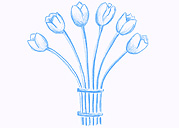 Foreningen MBL-mangel.dk
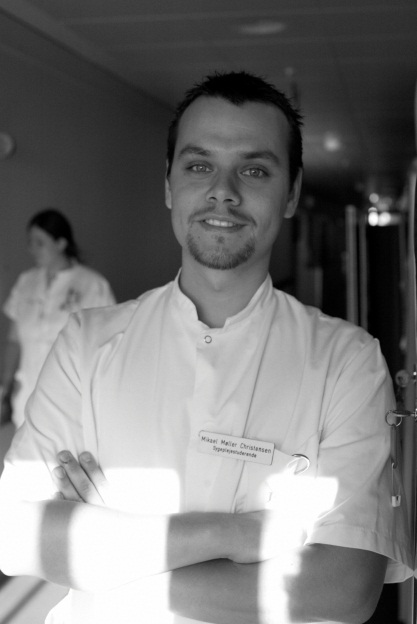 MBL-mangel
Mikael M. Christesen
Sygeplejerske
Formand
- Og hygiejne i hverdagen
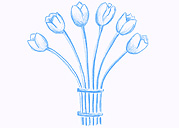 Foreningen MBL-mangel.dk
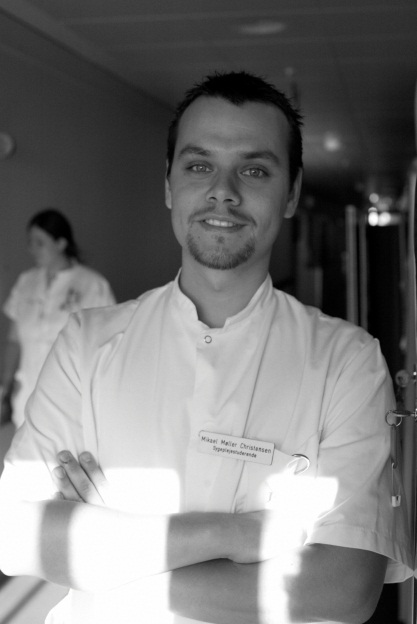 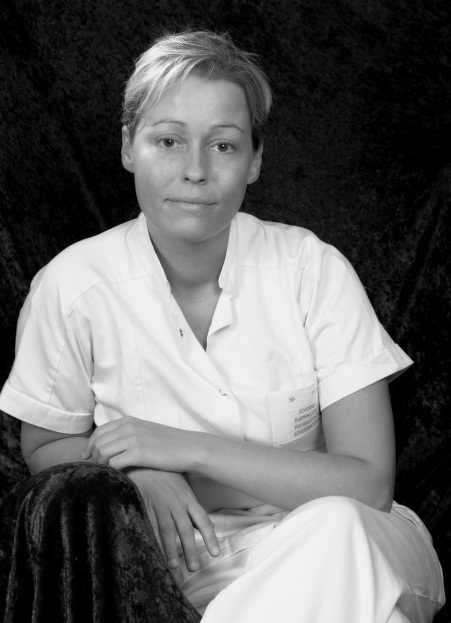 MBL-mangel
Joanna B. Rasmussen
Jordemoder
bestyrelsesmedlem
Mikael M. Christesen
Sygeplejerske
Formand
- Og hygiejne i hverdagen
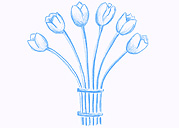 Foreningen MBL-mangel.dk
Silke 1 år, se-MBL 61
MBL-mangel
Mangel på proteinet Mannose Bindende Lektin
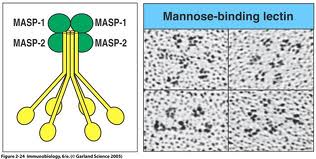 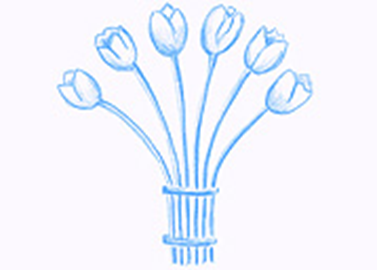 Foreningen MBL-mangel.dk
Silke 1 år, se-MBL 61
MBL-mangel
Mangel på proteinet Mannose Bindende Lektin
MBL er en af de 3 veje til aktivering af complement-systemet
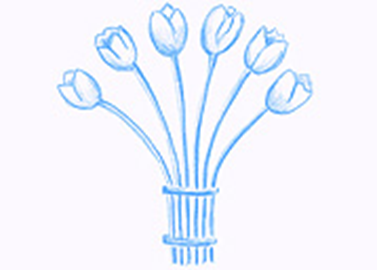 Foreningen MBL-mangel.dk
Silke 1 år, se-MBL 61
MBL-mangel
Mangel på proteinet Mannose Bindende Lektin
MBL er en af de 3 veje til aktivering af complement-systemet
MBL-mangel = se-MBL < 500
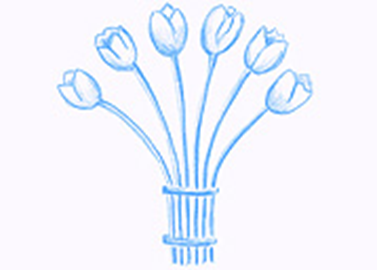 Foreningen MBL-mangel.dk
Silke 1 år, se-MBL 61
MBL-mangel
Mangel på proteinet Mannose Bindende Lektin
MBL er en af de 3 veje til aktivering af complement-systemet
MBL-mangel = se-MBL < 500
Arvelig immundefekt
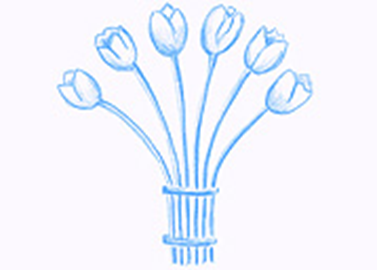 Foreningen MBL-mangel.dk
Silke 1 år, se-MBL 61
MBL-mangel
Mangel på proteinet Mannose Bindende Lektin
MBL er en af de 3 veje til aktivering af complement-systemet
MBL-mangel = se-MBL < 500
Arvelig immundefekt
4% af en årgang har symptomgivende MBL-mangel
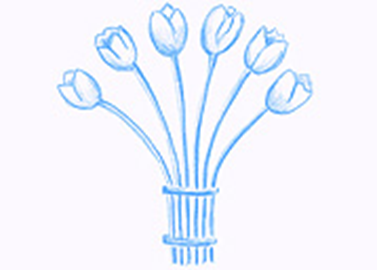 Foreningen MBL-mangel.dk
Silke 1 år, se-MBL 61
MBL-mangel
Mangel på proteinet Mannose Bindende Lektin
MBL er en af de 3 veje til aktivering af complement-systemet
MBL-mangel = se-MBL < 500
Arvelig immundefekt
4% af en årgang har symptomgivende MBL-mangel
Typisk debut ved 1-års alderen
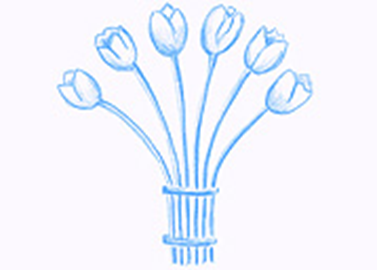 Foreningen MBL-mangel.dk
Silke 1 år, se-MBL 61
MBL-mangel
Mangel på proteinet Mannose Bindende Lektin
MBL er en af de 3 veje til aktivering af complement-systemet
MBL-mangel = se-MBL < 500
Arvelig immundefekt
4% af en årgang har symptomgivende MBL-mangel
Typisk debut ved 1-års alderen
85% vokser fra det inden det 8. leveår
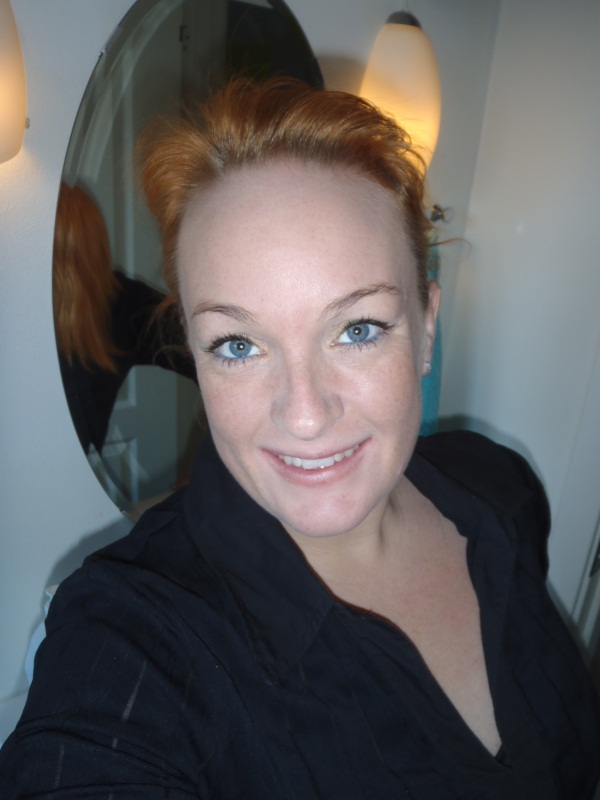 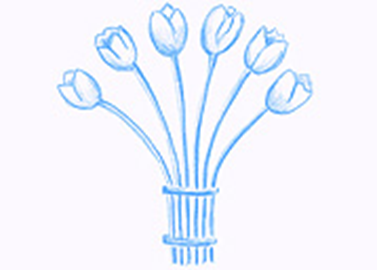 Jeanette 32 år, se-MBL 192
Foreningen MBL-mangel.dk
Silke 1 år, se-MBL 61
MBL-mangel
Mangel på proteinet Mannose Bindende Lektin
MBL er en af de 3 veje til aktivering af complement-systemet
MBL-mangel = se-MBL < 500
Arvelig immundefekt
4% af befolkningen har symptomgivende MBL-mangel
Typisk debut ved 1-års alderen
85% vokser fra det inden det 8. leveår
Der er ingen kur
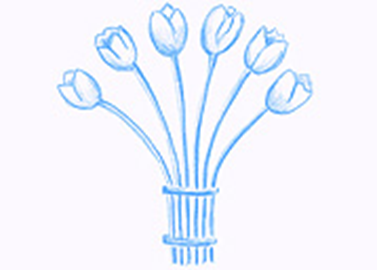 Foreningen MBL-mangel.dk
Silke 1 år, se-MBL 61
MBL-mangel
Mangel på proteinet Mannose Bindende Lektin
MBL er en af de 3 veje til aktivering af complement-systemet
MBL-mangel = se-MBL < 500
Arvelig immundefekt
4% af befolkningen har symptomgivende MBL-mangel
Typisk debut ved 1-års alderen
85% vokser fra det inden det 8. leveår
Der er ingen kur
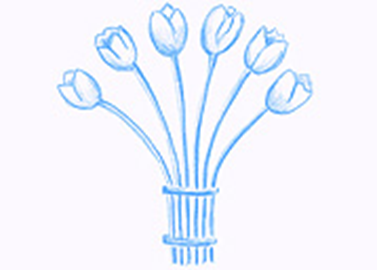 Spørgsmål: Hvordan tror du det føles, at få afvide at ens barn er immundefekt?
?
Foreningen MBL-mangel.dk
Symptom-billede:
Hyppige infektioner (op til 30-40 årligt)
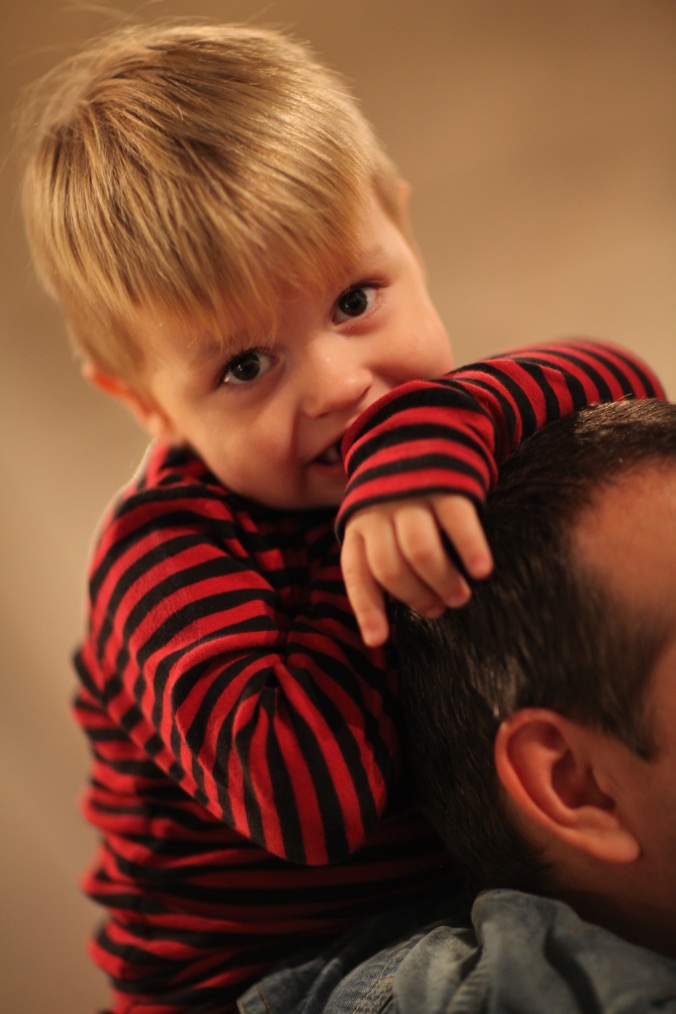 Linus 2 år, se-MBL 88
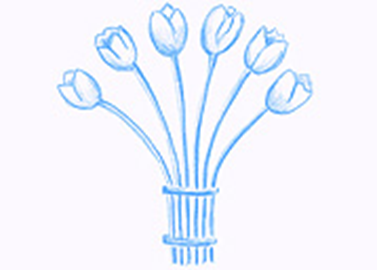 Foreningen MBL-mangel.dk
Symptom-billede:
Hyppige infektioner (op til 30-40 årligt)
Ofte øvre og nedre luftvejsinfektioner & otitis
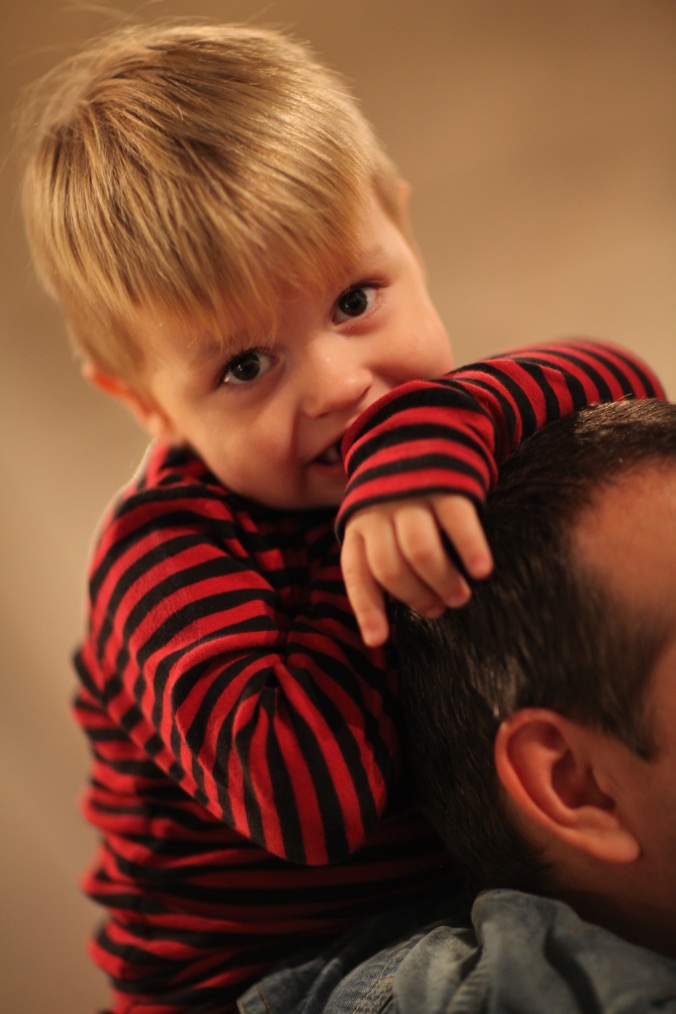 Linus 2 år, se-MBL 88
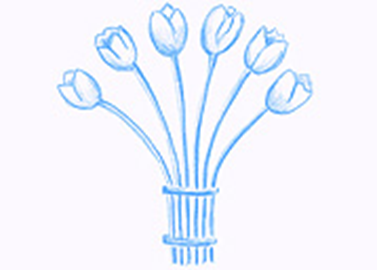 Foreningen MBL-mangel.dk
Symptom-billede:
Hyppige infektioner (op til 30-40 årligt)
Ofte øvre og nedre luftvejsinfektioner & otitis
Periodisk febrilt syndrom
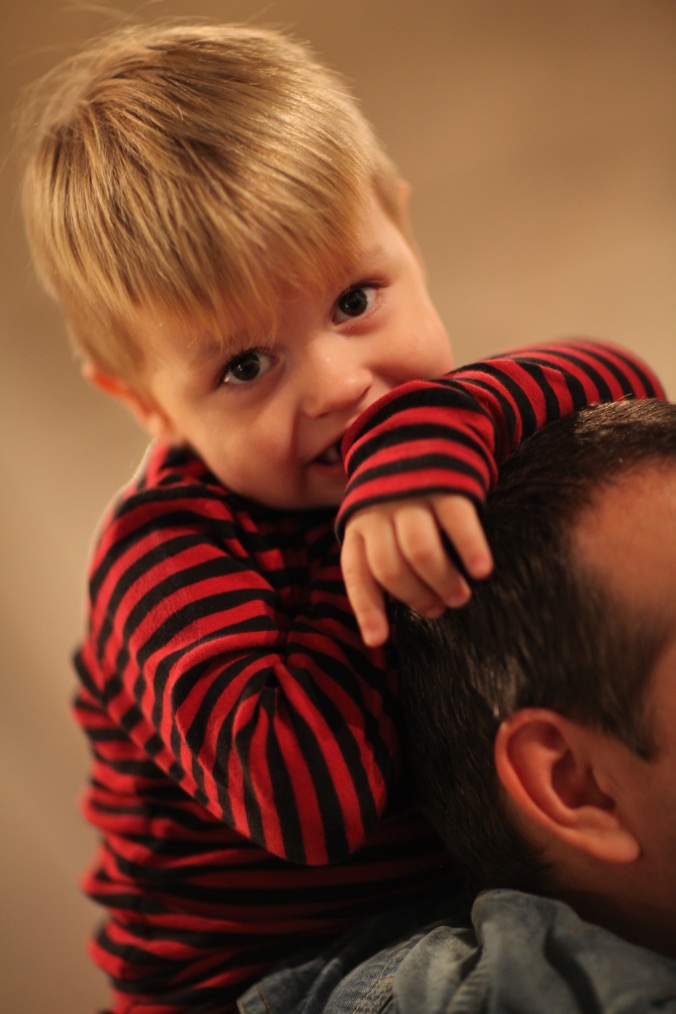 Linus 2 år, se-MBL 88
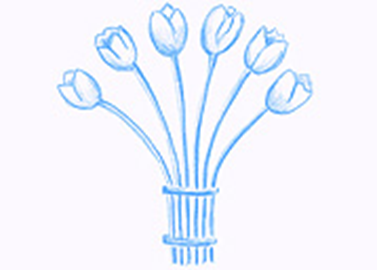 Foreningen MBL-mangel.dk
Symptom-billede:
Hyppige infektioner (op til 30-40 årligt)
Ofte øvre og nedre luftvejsinfektioner & otitis
Periodisk febrilt syndrom
Træthed
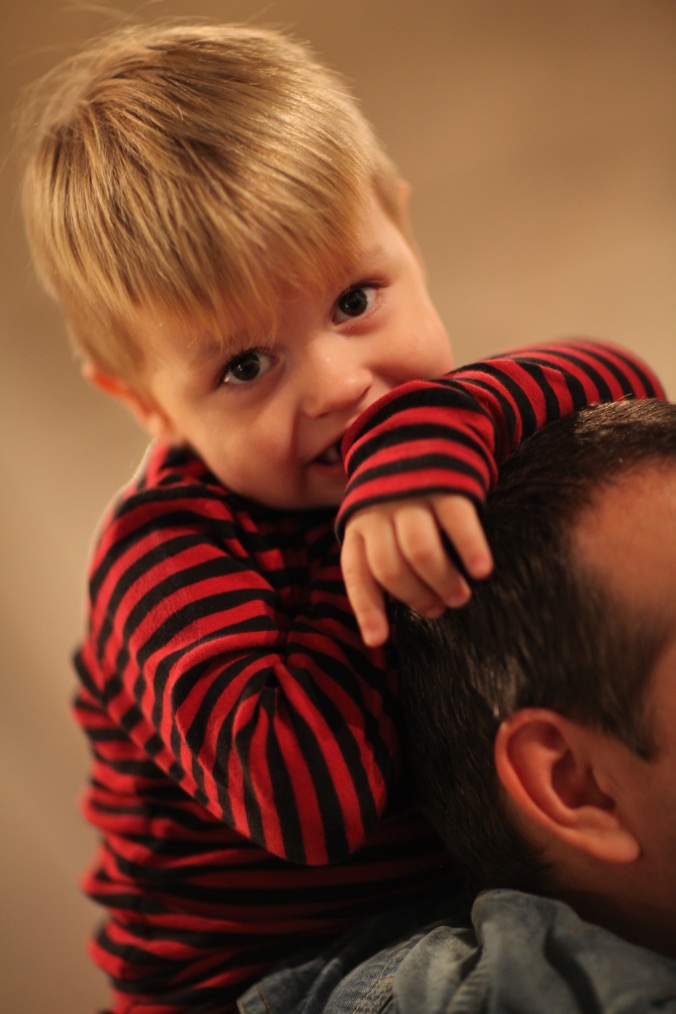 Linus 2 år, se-MBL 88
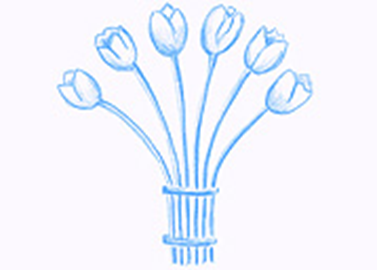 Foreningen MBL-mangel.dk
Symptom-billede:
Hyppige infektioner (op til 30-40 årligt)
Ofte øvre og nedre luftvejsinfektioner & otitis
Periodisk febrilt syndrom
Træthed
Dårlig trivsel (stagnerede vækst)
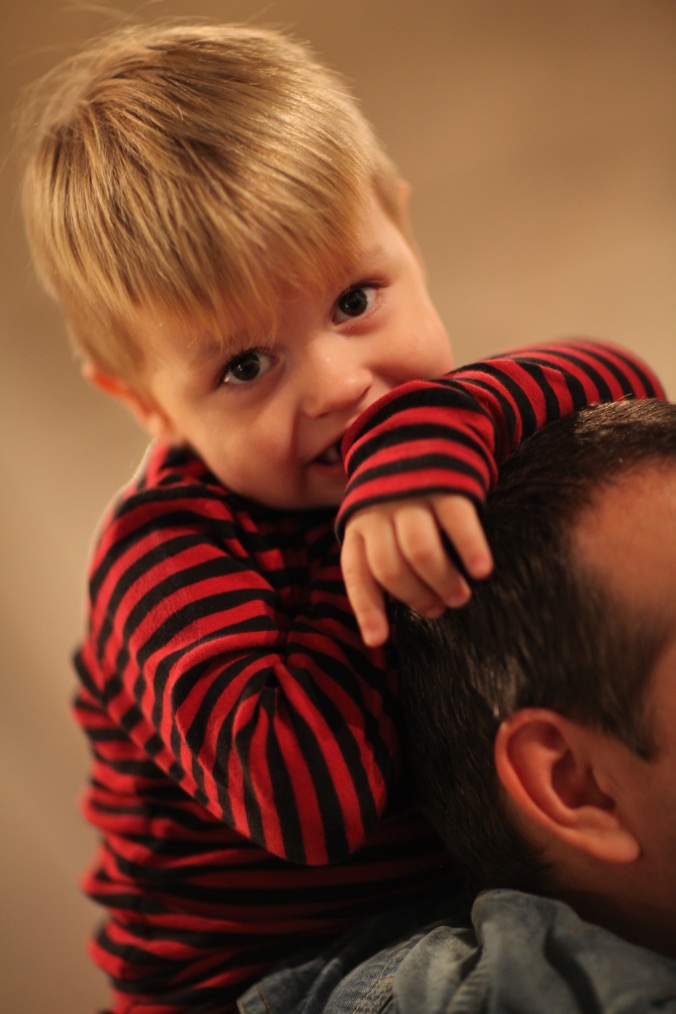 Linus 2 år, se-MBL 88
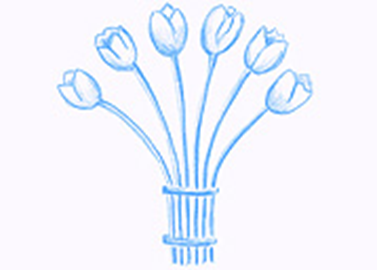 Foreningen MBL-mangel.dk
Symptom-billede:
Hyppige infektioner (op til 30-40 årligt)
Ofte øvre og nedre luftvejsinfektioner & otitis
Periodisk febrilt syndrom
Træthed
Dårlig trivsel (stagnerede vækst)
Ledsmerter
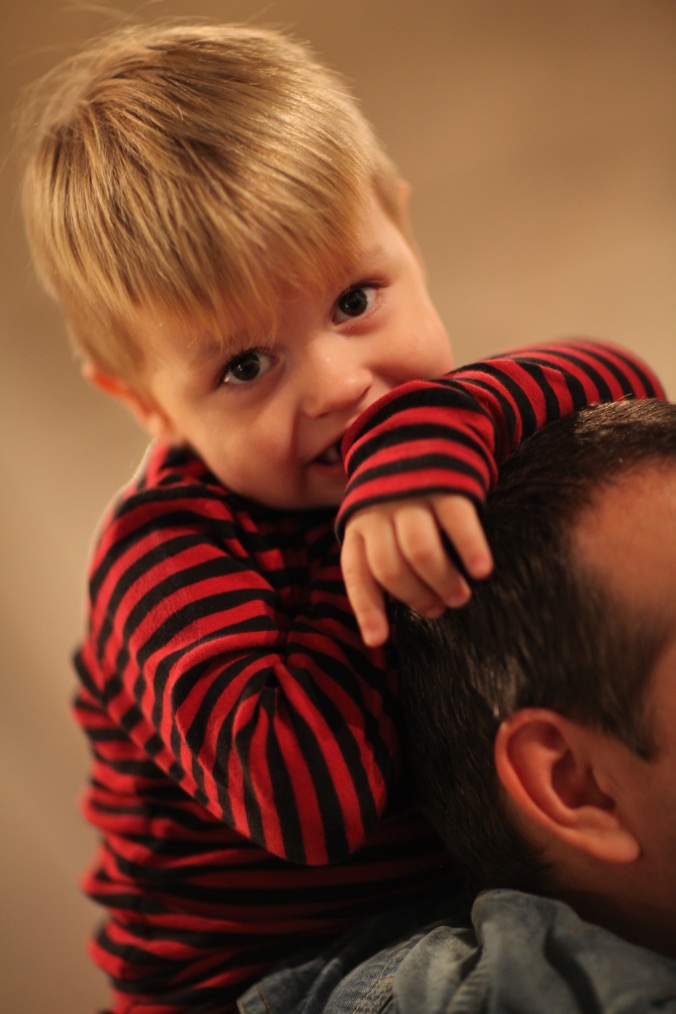 Linus 2 år, se-MBL 88
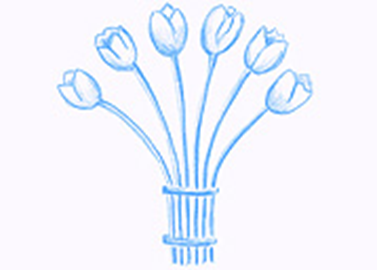 Foreningen MBL-mangel.dk
Symptom-billede:
Hyppige infektioner (op til 30-40 årligt)
Ofte øvre og nedre luftvejsinfektioner & otitis
Periodisk febrilt syndrom
Træthed
Dårlig trivsel (stagnerede vækst)
Ledsmerter
Kronisk diarre (uden patogene bakterier)
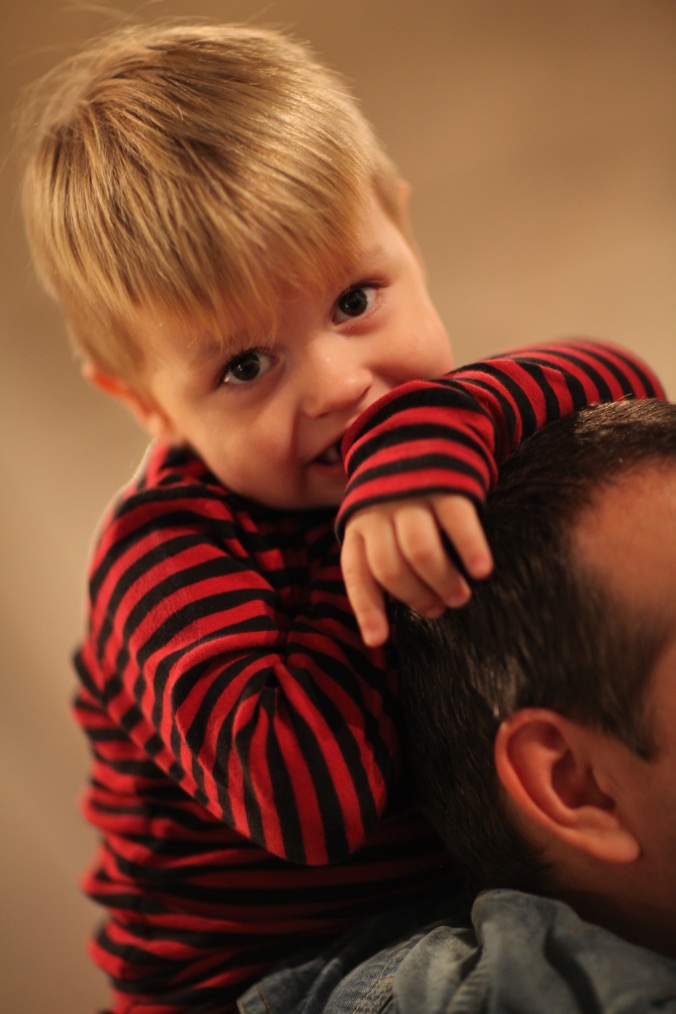 Linus 2 år, se-MBL 88
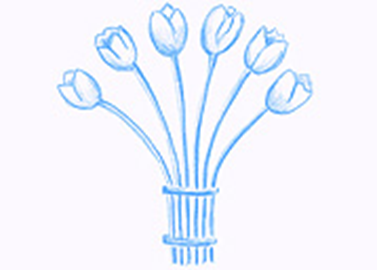 Foreningen MBL-mangel.dk
Symptom-billede:
Hyppige infektioner (op til 30-40 årligt)
Ofte øvre og nedre luftvejsinfektioner & otitis
Periodisk febrilt syndrom
Træthed
Dårlig trivsel (stagnerede vækst)
Ledsmerter
Kronisk diarre (uden patogene bakterier)
Øget risiko for astmatisk bronkitis
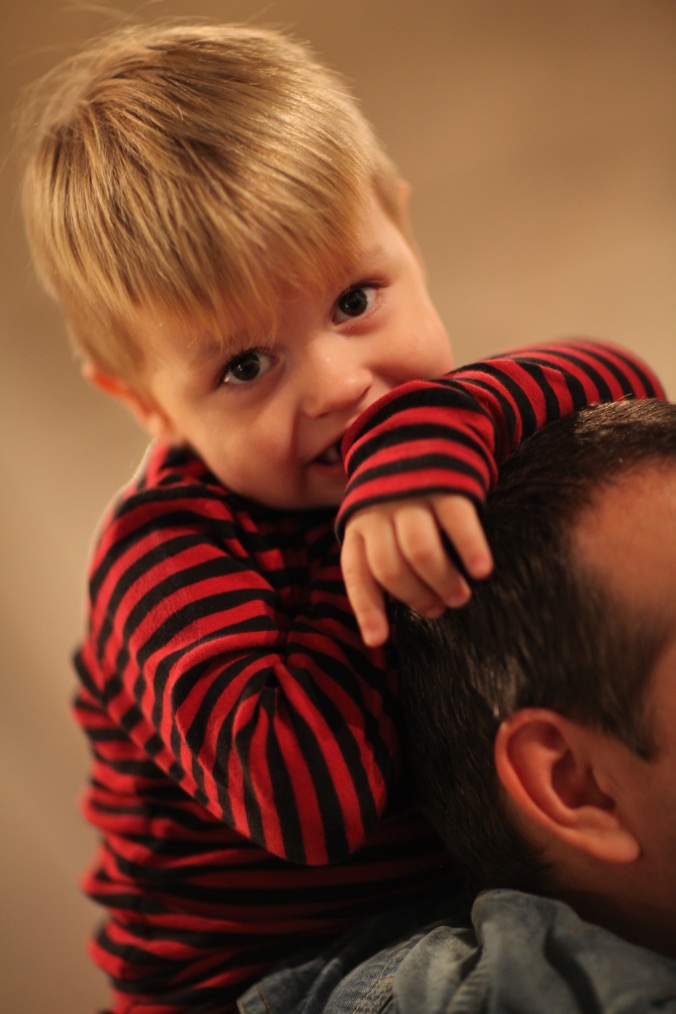 Linus 2 år, se-MBL 88
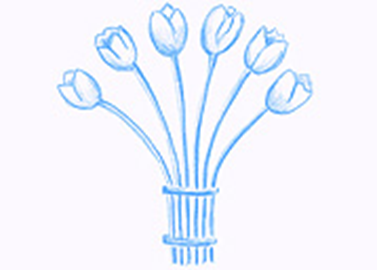 Foreningen MBL-mangel.dk
Symptom-billede:
Hyppige infektioner (op til 30-40 årligt)
Ofte øvre og nedre luftvejsinfektioner & otitis
Periodisk febrilt syndrom
Træthed
Dårlig trivsel (stagnerede vækst)
Ledsmerter
Kronisk diarre (uden patogene bakterier)
Øget risiko for astmatisk bronkitis
Øget risiko for bakteriæmi/sepsis
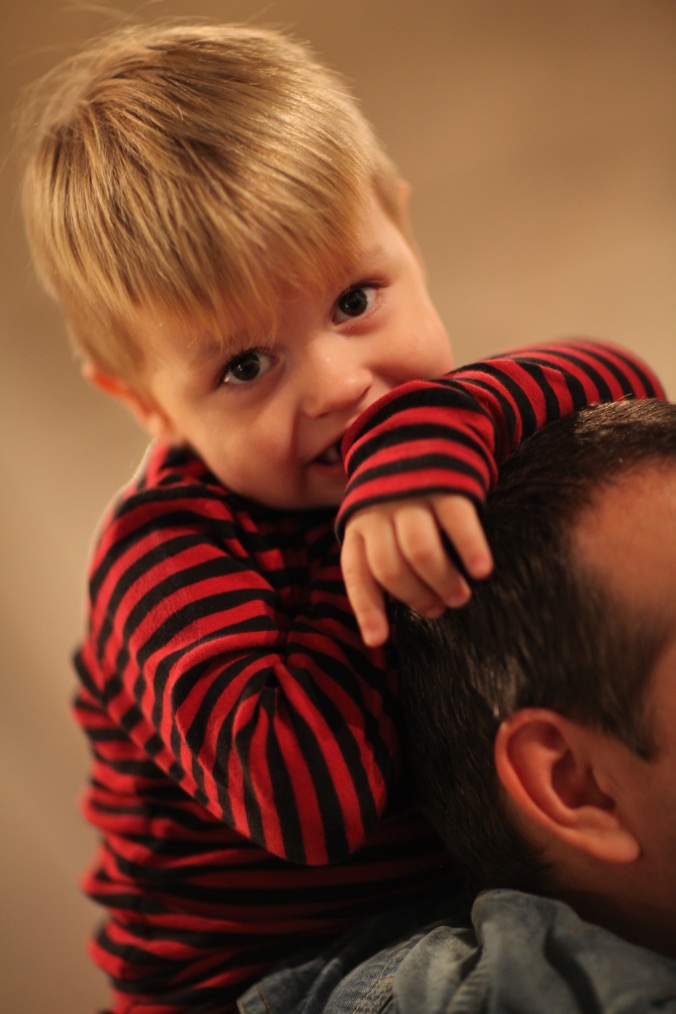 Linus 2 år, se-MBL 88
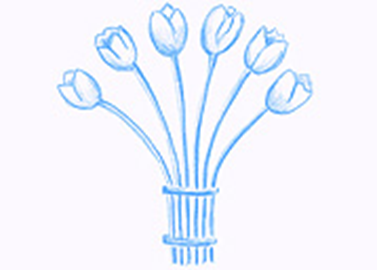 Foreningen MBL-mangel.dk
Symptom-billede:
Hyppige infektioner (op til 30-40 årligt)
Ofte øvre og nedre luftvejsinfektioner & otitis
Periodisk febrilt syndrom
Træthed
Dårlig trivsel (stagnerede vækst)
Ledsmerter
Kronisk diarre (uden patogene bakterier)
Øget risiko for astmatisk bronkitis
Øget risiko for bakteriæmi/sepsis
Øget risiko for andre immundefekter (typisk Ig-mangel og subklasse-defekter)
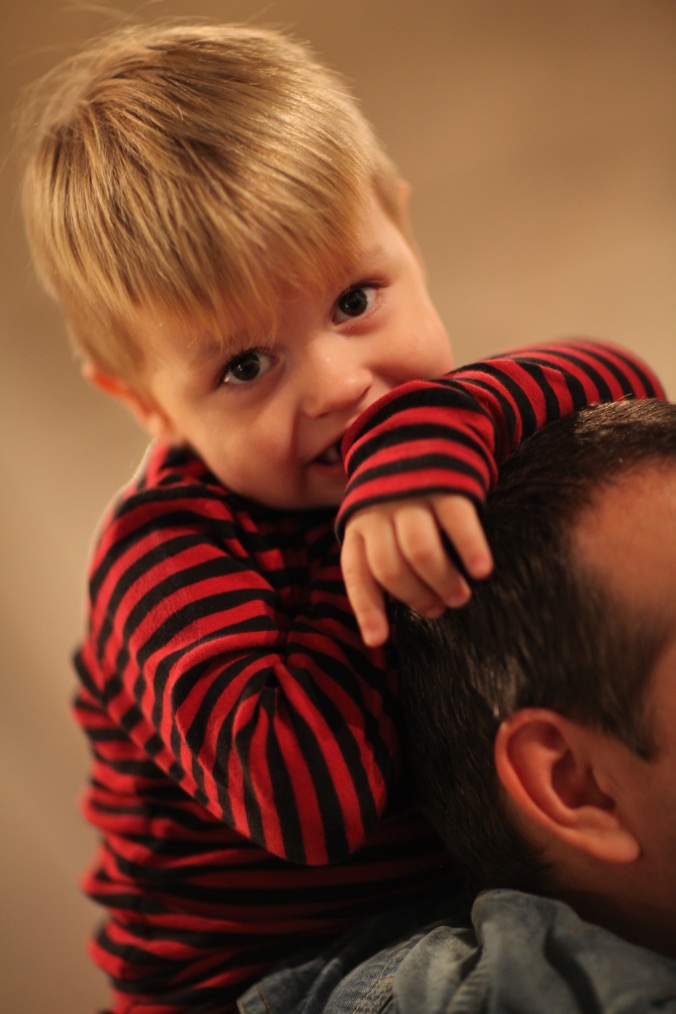 Linus 2 år, se-MBL 88
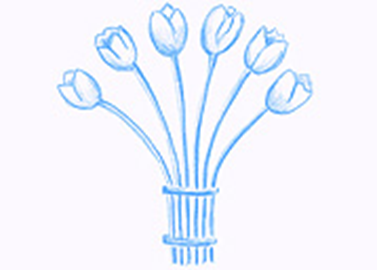 Foreningen MBL-mangel.dk
Spørgsmål: Hvor meget plads tror du der er til hygiejne i hverdagen, når der er 3 infektioner om måneden?
Symptom-billede:
?
Hyppige infektioner (op til 30-40 årligt)
Ofte øvre og nedre luftvejsinfektioner & otitis
Periodisk febrilt syndrom
Træthed
Dårlig trivsel (stagnerede vækst)
Ledsmerter
Kronisk diarre (uden patogene bakterier)
Øget risiko for astmatisk bronkitis
Øget risiko for bakteriæmi/sepsis
Øget risiko for andre immundefekter (typisk Ig-mangel og subklasse-defekter)
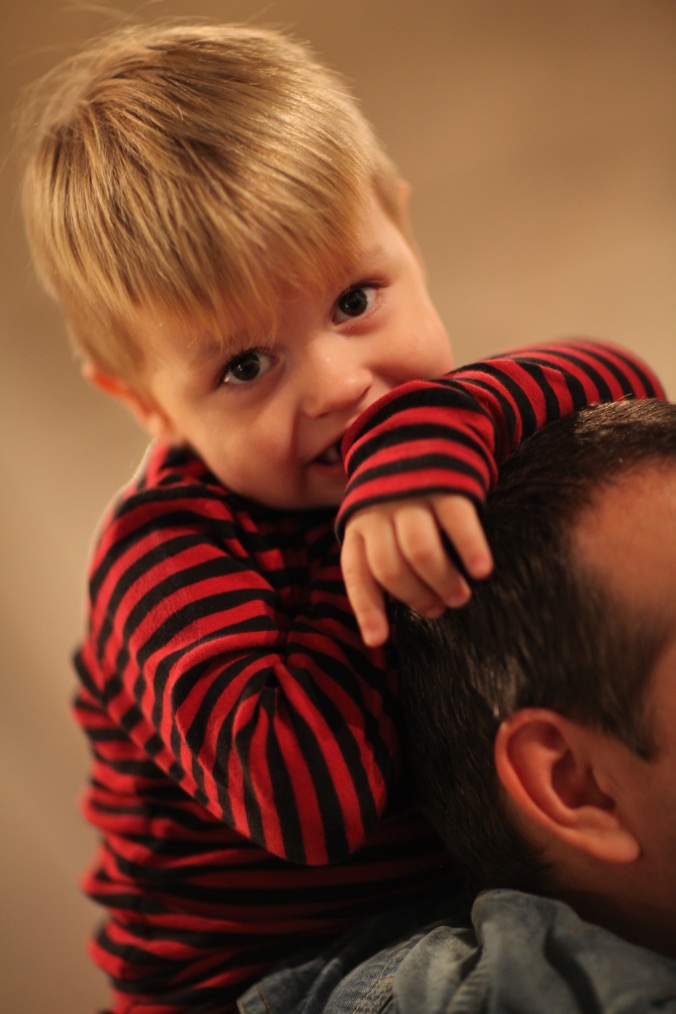 Linus 2 år, se-MBL 88
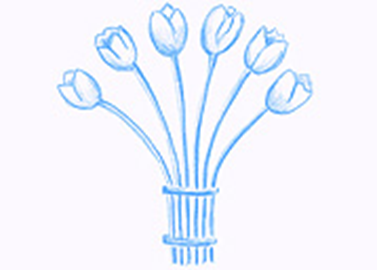 Foreningen MBL-mangel.dk
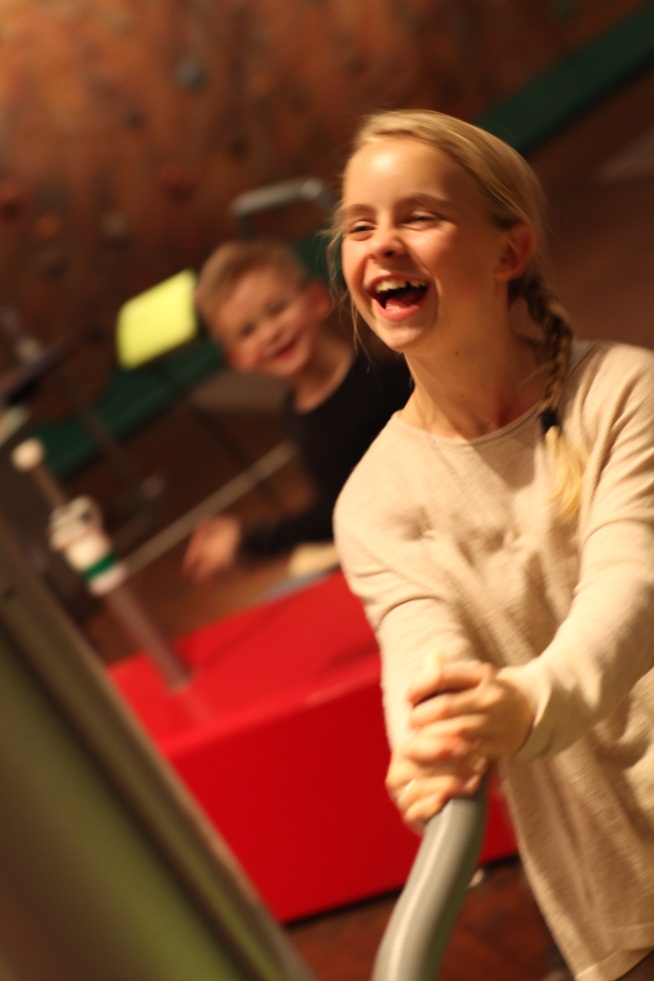 Isabell 12 år, se-MBL 5
Følger af MBL-mangel
Helbredsmæssige sequelae, fx bronkiektasier, resistens-udvikling, nyre-skader efter pyelonefritter
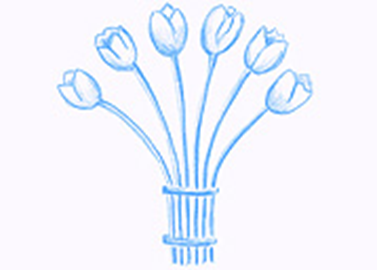 Foreningen MBL-mangel.dk
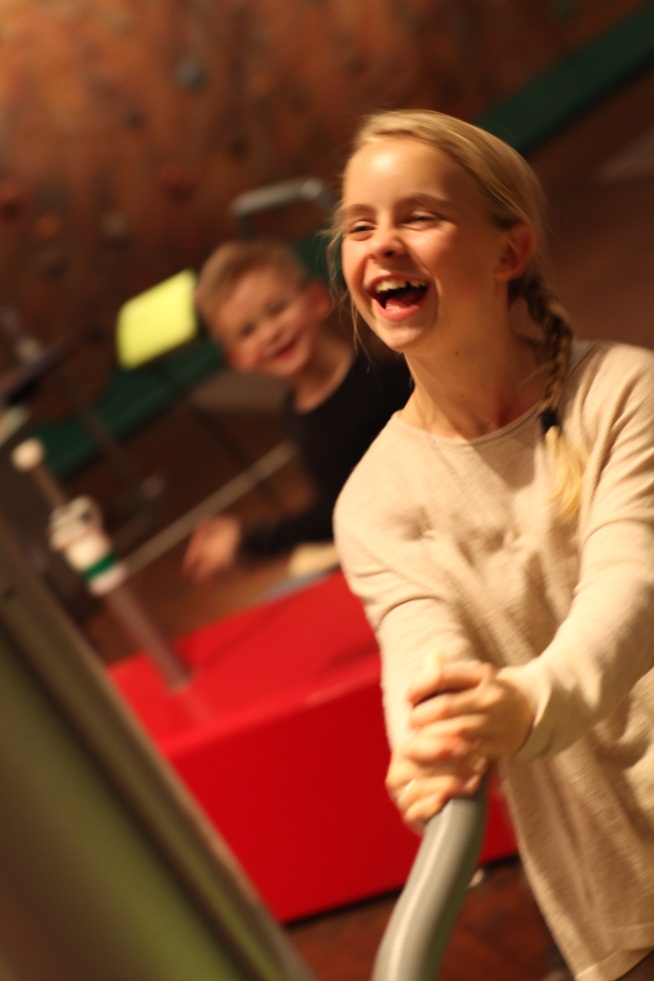 Isabell 12 år, se-MBL 5
Følger af MBL-mangel
Helbredsmæssige sequelae, fx bronkiektasier, resistens-udvikling, nyre-skader efter pyelonefritter
Social isolering, pga fravær og anderledes hygiejne-mønstre
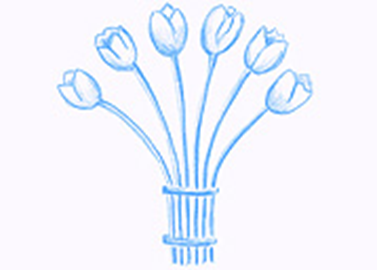 Foreningen MBL-mangel.dk
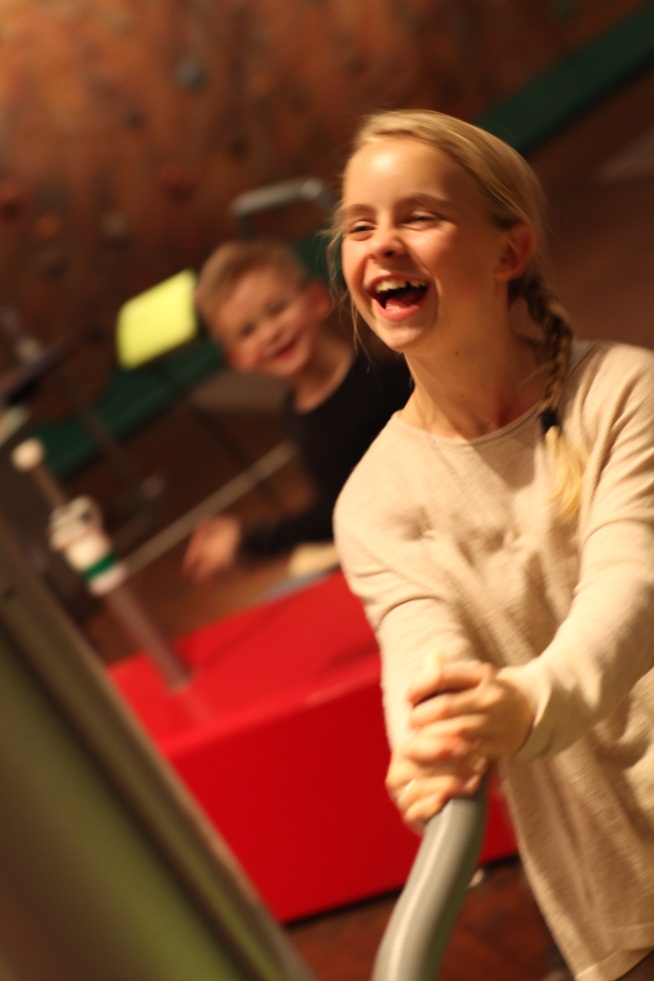 Isabell 12 år, se-MBL 5
Følger af MBL-mangel
Helbredsmæssige sequelae, fx bronkiektasier, resistens-udvikling, nyre-skader efter pyelonefritter
Social isolering, pga fravær og anderledes hygiejne-mønstre
Problemer med at tage en uddannelse, holde et job
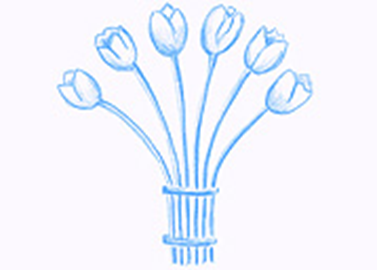 Foreningen MBL-mangel.dk
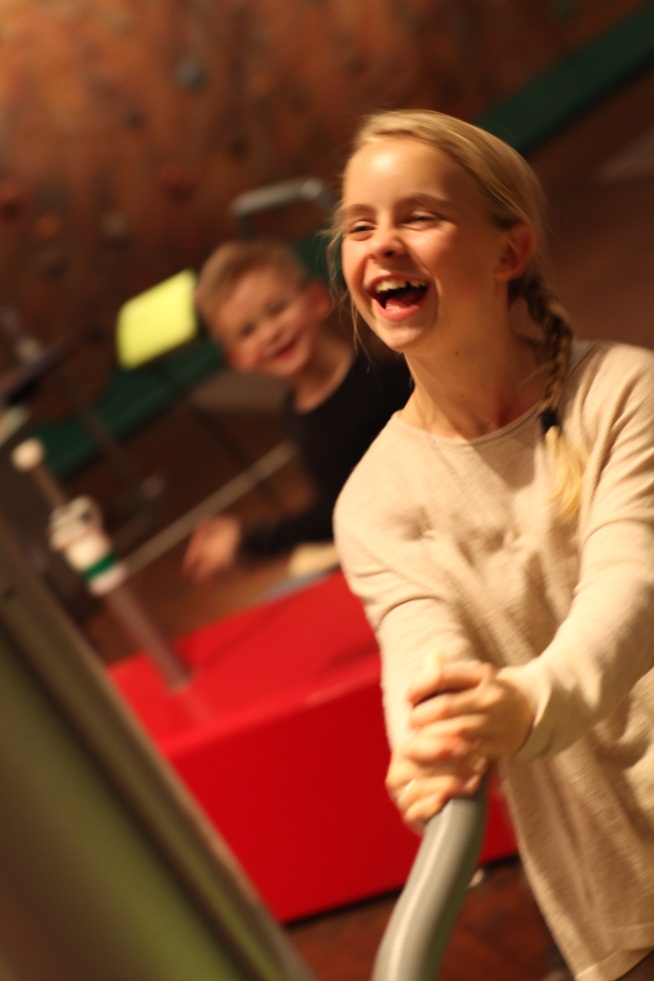 Isabell 12 år, se-MBL 5
Følger af MBL-mangel
Helbredsmæssige sequelae, fx bronkiektasier, resistens-udvikling, nyre-skader efter pyelonefritter
Social isolering, pga fravær og anderledes hygiejne-mønstre
Problemer med at tage en uddannelse, holde et job
Forældrene på social deroute, pga mange barns sygedage
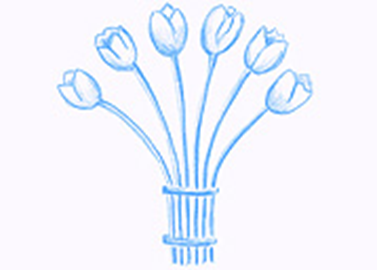 Foreningen MBL-mangel.dk
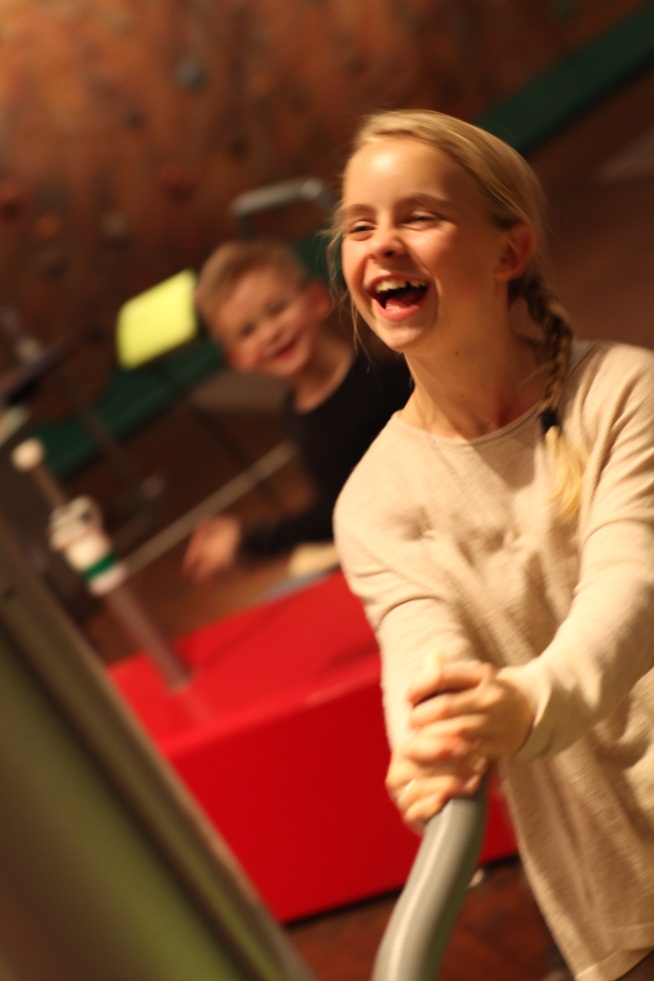 Isabell 12 år, se-MBL 5
Følger af MBL-mangel
Helbredsmæssige sequelae, fx bronkiektasier, resistens-udvikling, nyre-skader efter pyelonefritter
Social isolering, pga fravær og anderledes hygiejne-mønstre
Problemer med at tage en uddannelse, holde et job
Forældrene på social deroute, pga mange barns sygedage
Stress og psykologiske reaktioner hos forældrene
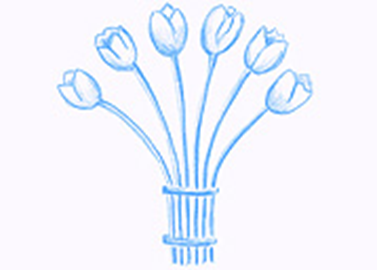 Foreningen MBL-mangel.dk
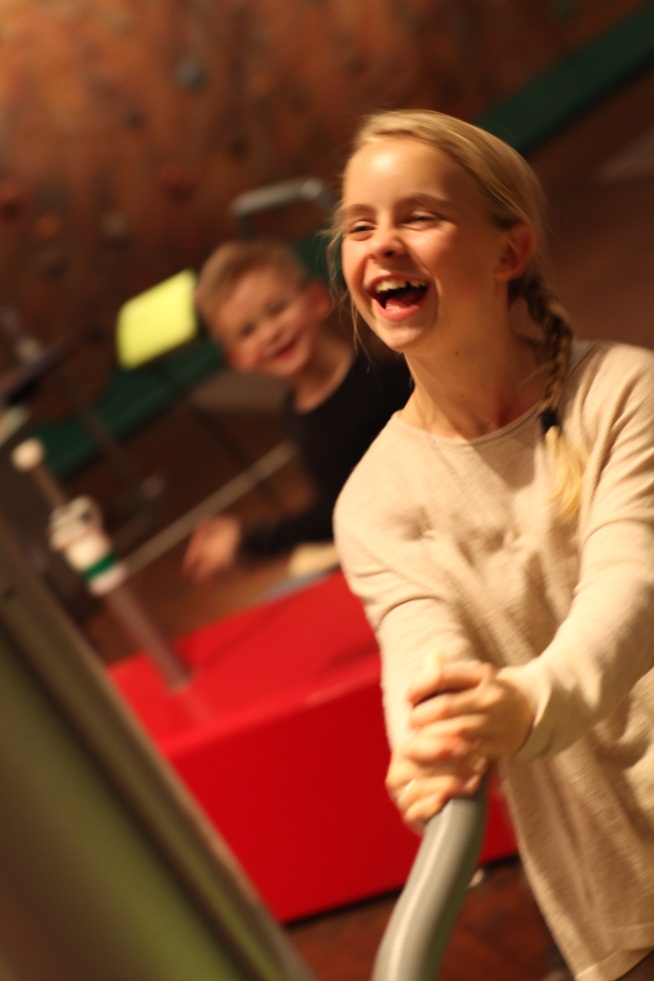 Isabell 12 år, se-MBL 5
Følger af MBL-mangel
Helbredsmæssige sequelae, fx bronkiektasier, resistens-udvikling, nyre-skader efter pyelonefritter
Social isolering, pga fravær og anderledes hygiejne-mønstre
Problemer med at tage en uddannelse, holde et job
Forældrene på social deroute, pga mange barns sygedage
Stress og psykologiske reaktioner hos forældrene
De raske søskende
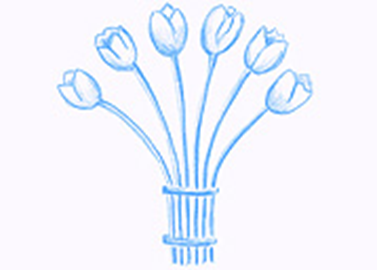 Foreningen MBL-mangel.dk
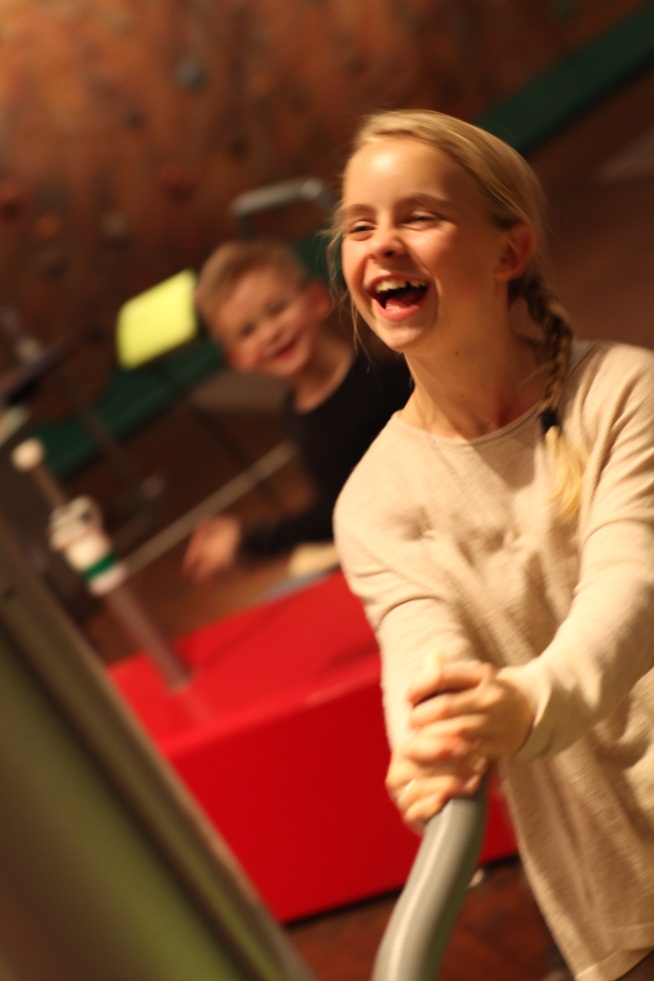 Isabell 12 år, se-MBL 5
Følger af MBL-mangel
Helbredsmæssige sequelae, fx bronkiektasier, resistens-udvikling, nyre-skader efter pyelonefritter
Social isolering, pga fravær og anderledes hygiejne-mønstre
Problemer med at tage en uddannelse, holde et job
Forældrene på social deroute, pga mange barns sygedage
Stress og psykologiske reaktioner hos forældrene
De raske søskende
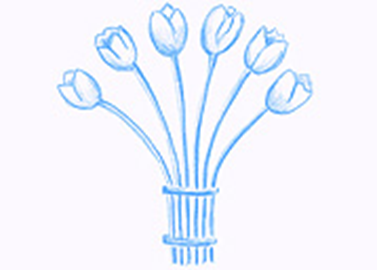 ?
Spørgsmål: Hvilken hjælp til hygiejnen tror du man kan få af kommunen?
Foreningen MBL-mangel.dk
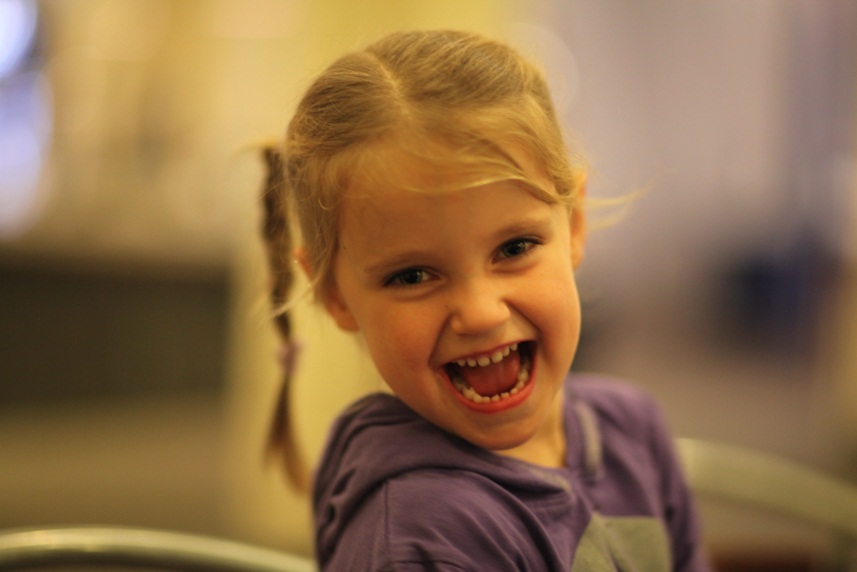 Hygiejne i hverdagen
Sille 4 år, se-MBL 12
Forebyggelse er vores eneste værktøj
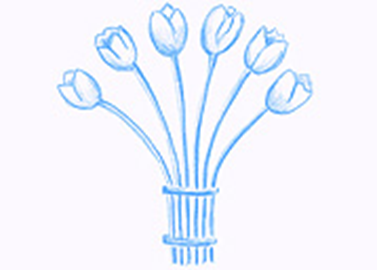 Foreningen MBL-mangel.dk
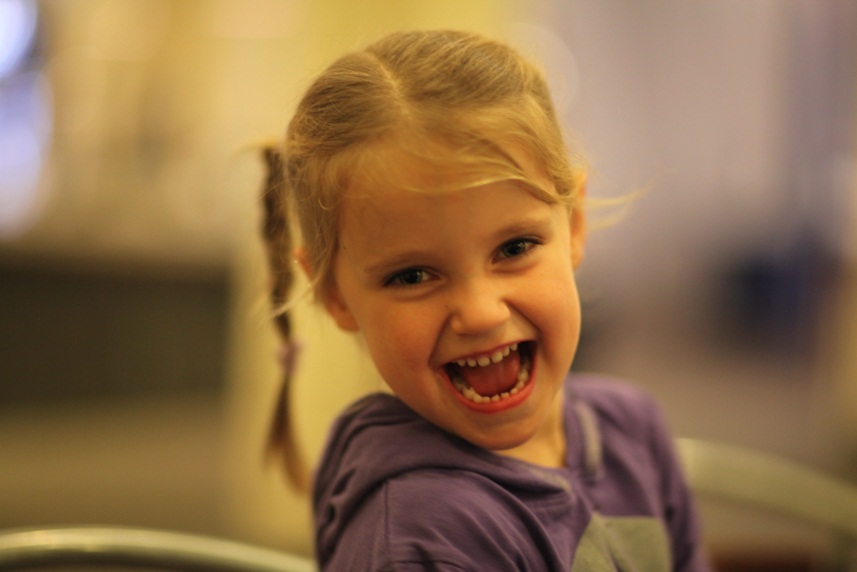 Hygiejne i hverdagen
Sille 4 år, se-MBL 12
Forebyggelse er vores eneste værktøj
Hygiejnen er en handle-mulighed
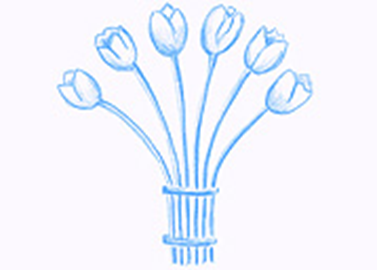 Foreningen MBL-mangel.dk
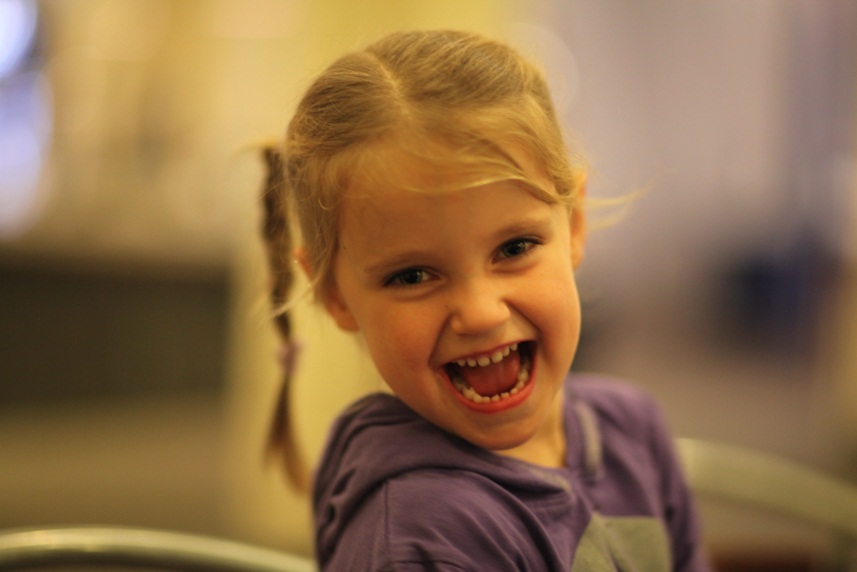 Hygiejne i hverdagen
Sille 4 år, se-MBL 12
Forebyggelse er vores eneste værktøj
Hygiejnen er en handle-mulighed
Man kan ikke leve i et sterilt miljø
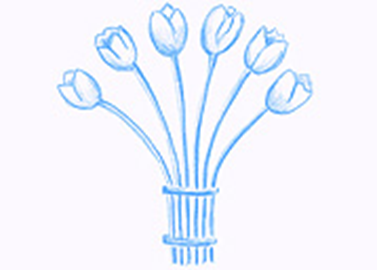 Foreningen MBL-mangel.dk
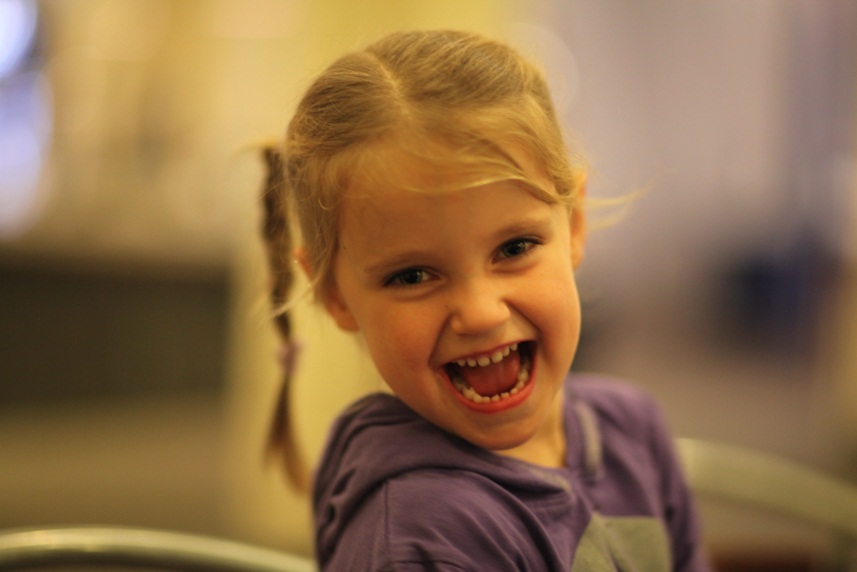 Hygiejne i hverdagen
Sille 4 år, se-MBL 12
Forebyggelse er vores eneste værktøj
Hygiejnen er en handle-mulighed
Man kan ikke leve i et sterilt miljø
Hvor skal grænsen gå?
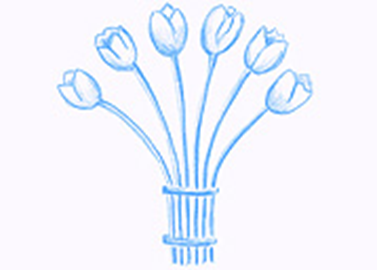 Foreningen MBL-mangel.dk
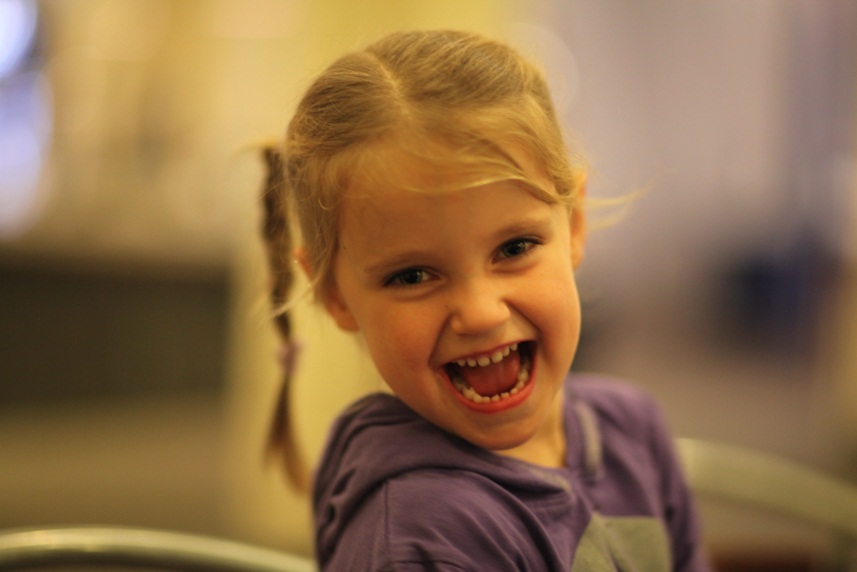 Hygiejne i hverdagen
Sille 4 år, se-MBL 12
Forebyggelse er vores eneste værktøj
Hygiejnen er en handle-mulighed
Man kan ikke leve i et sterilt miljø
Hvor skal grænsen gå?
Hvordan undgår man at hygiejnen bliver tvangspræget for børnene?
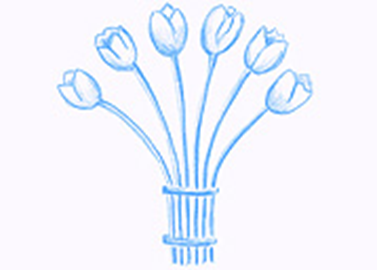 Foreningen MBL-mangel.dk
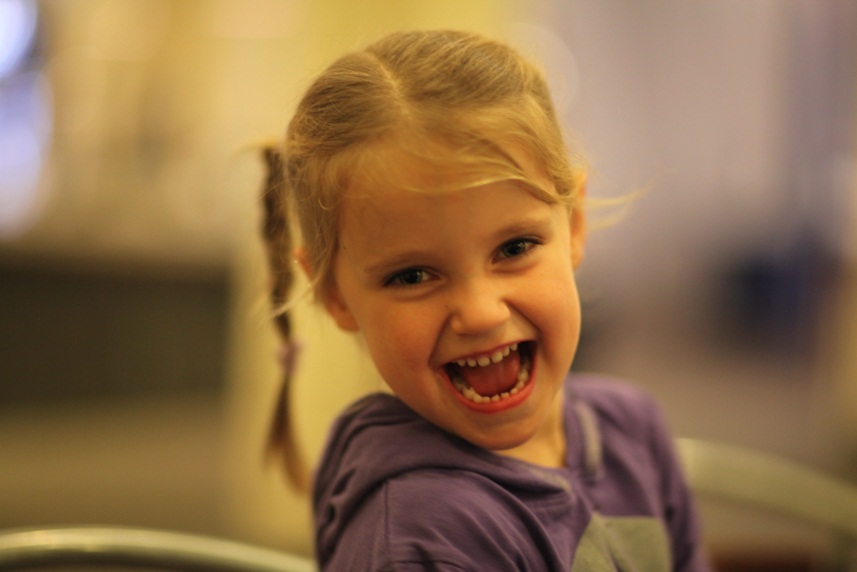 Hygiejne i hverdagen
Sille 4 år, se-MBL 12
Forebyggelse er vores eneste værktøj
Hygiejnen er en handle-mulighed
Man kan ikke leve i et sterilt miljø
Hvor skal grænsen gå?
Hvordan undgår man at hygiejnen bliver tvangspræget for børnene?
Hygiejne skal være en selvfølge
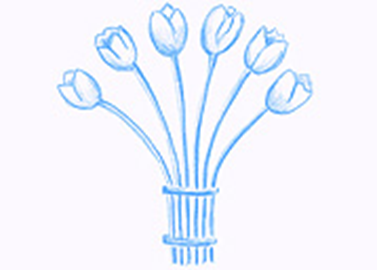 Foreningen MBL-mangel.dk
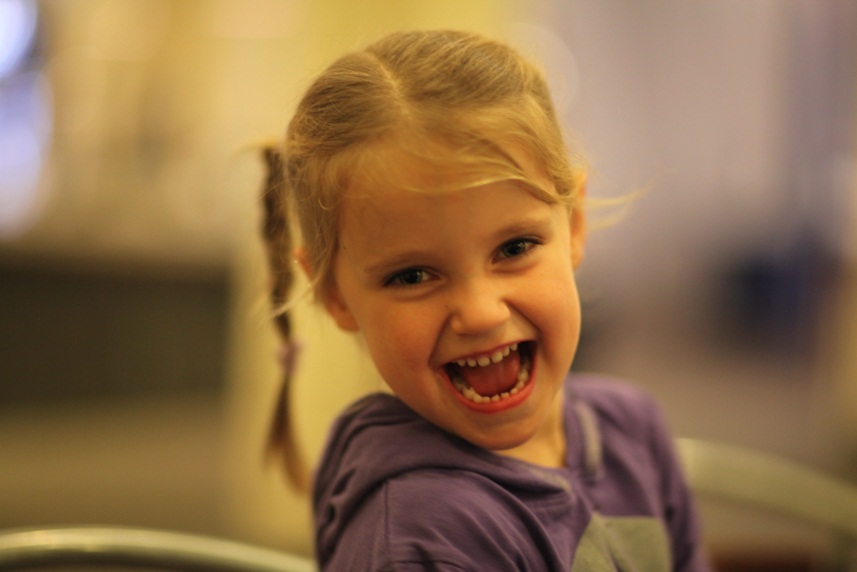 Hygiejne i hverdagen
Sille 4 år, se-MBL 12
Forebyggelse er vores eneste værktøj
Hygiejnen er en handle-mulighed
Man kan ikke leve i et sterilt miljø
Hvor skal grænsen gå?
Hvordan undgår man at hygiejnen bliver tvangspræget for børnene?
Hygiejne skal være en selvfølge
Hygiejne skal være sjovt
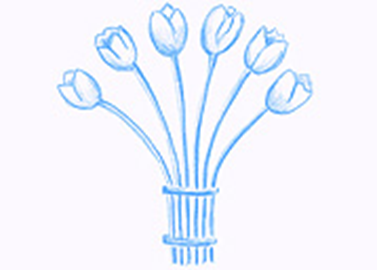 Foreningen MBL-mangel.dk
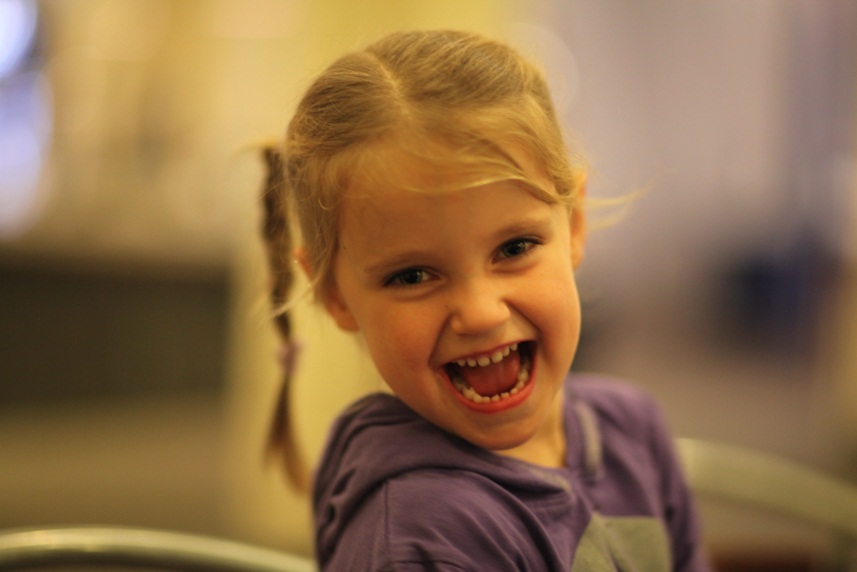 Hygiejne i hverdagen
Sille 4 år, se-MBL 12
Forebyggelse er vores eneste værktøj
Hygiejnen er en handle-mulighed
Man kan ikke leve i et sterilt miljø
Hvor skal grænsen gå?
Hvordan undgår man at hygiejnen bliver tvangspræget for børnene?
Hygiejne skal være en selvfølge
Hygiejne skal være sjovt
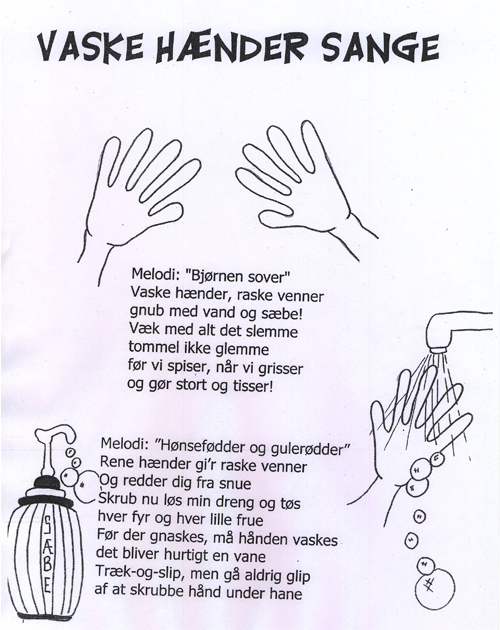 ?
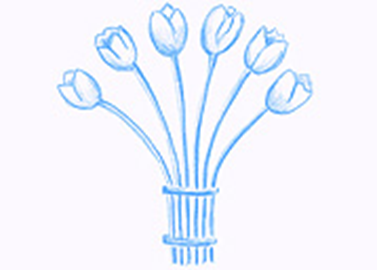 Spørgsmål: Hvordan kan man gøre håndvask sjovt?
Foreningen MBL-mangel.dk
Hygiejne derhjemme
Forældrenes problem!
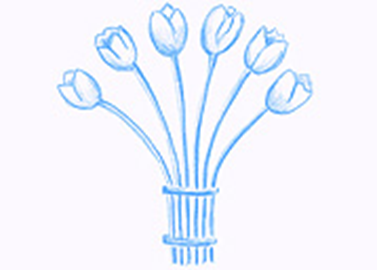 Foreningen MBL-mangel.dk
Hygiejne derhjemme
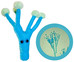 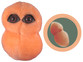 Penicillin
Streptokokkus pneumoniae
Forældrenes problem!
Begyndende forståelse af mikroorganismer
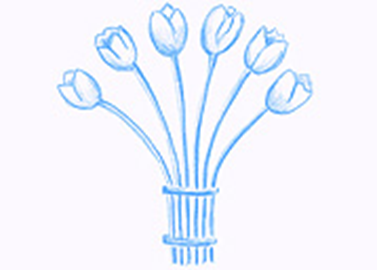 Foreningen MBL-mangel.dk
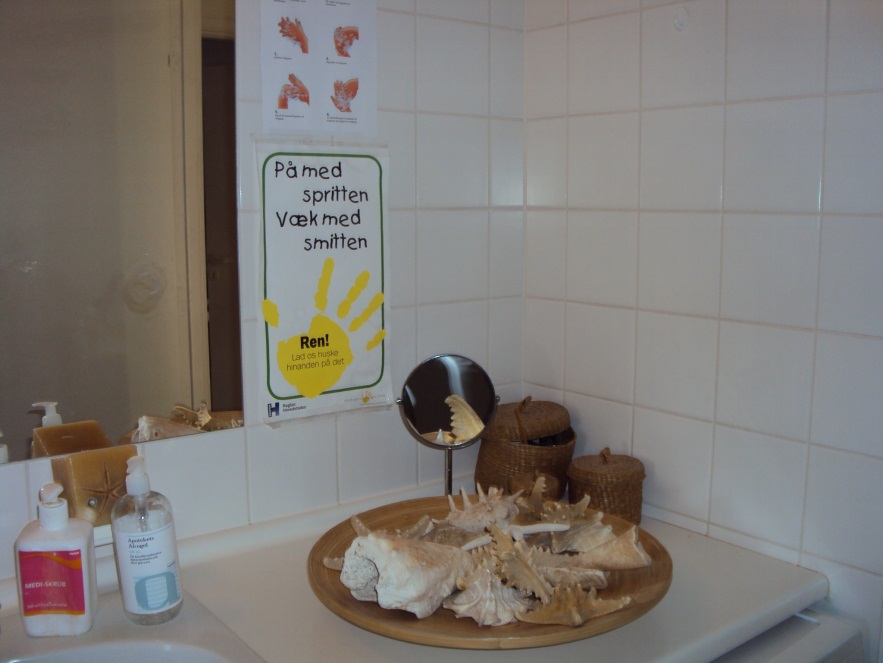 Hygiejne derhjemme
Forældrenes problem!
Begyndende forståelse af mikroorganismer
Hånd- og mundhygiejne
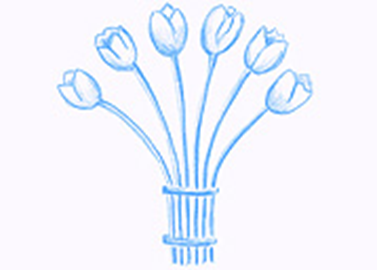 Foreningen MBL-mangel.dk
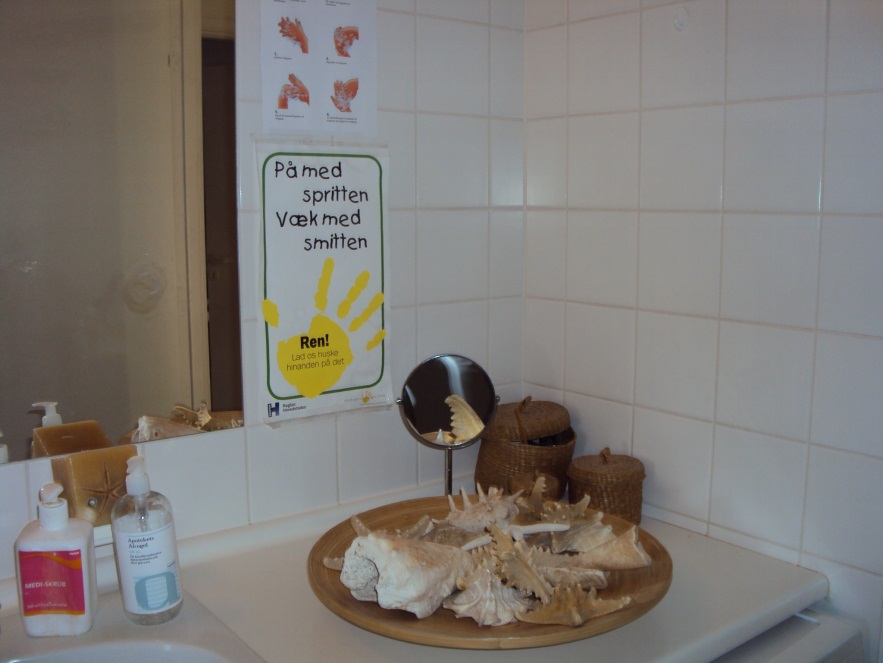 Hygiejne derhjemme
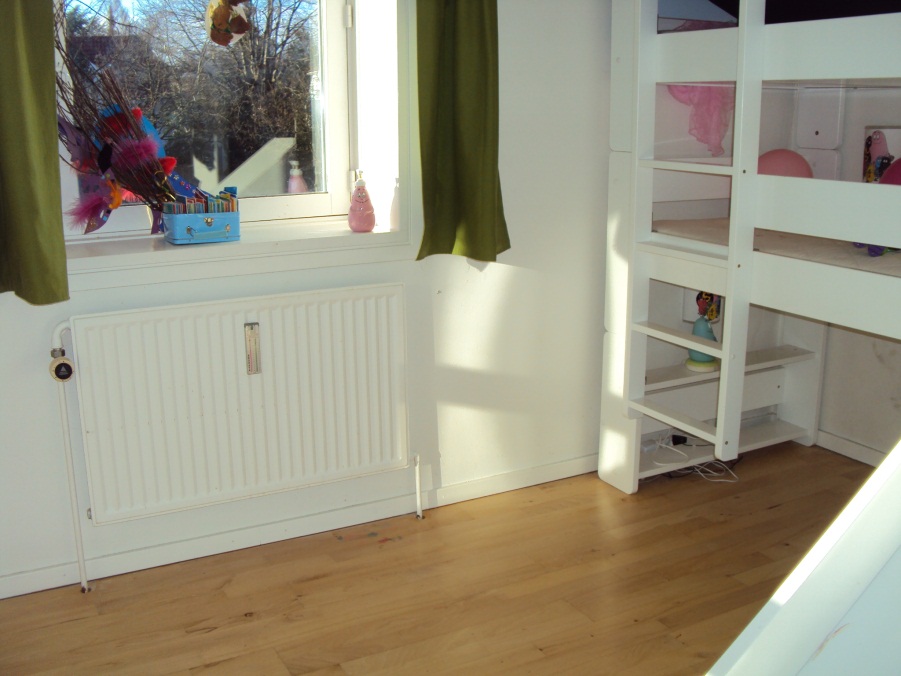 Forældrenes problem!
Begyndende forståelse af mikroorganismer
Hånd- og mundhygiejne
Rengøringsvenligt hjem, god udluftning
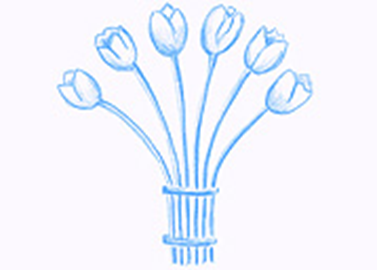 Foreningen MBL-mangel.dk
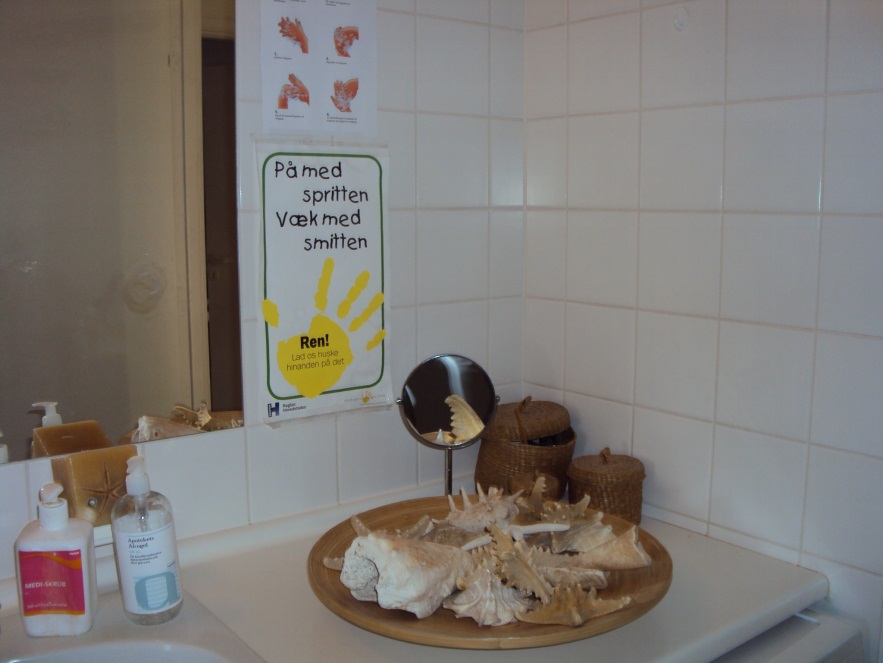 Hygiejne derhjemme
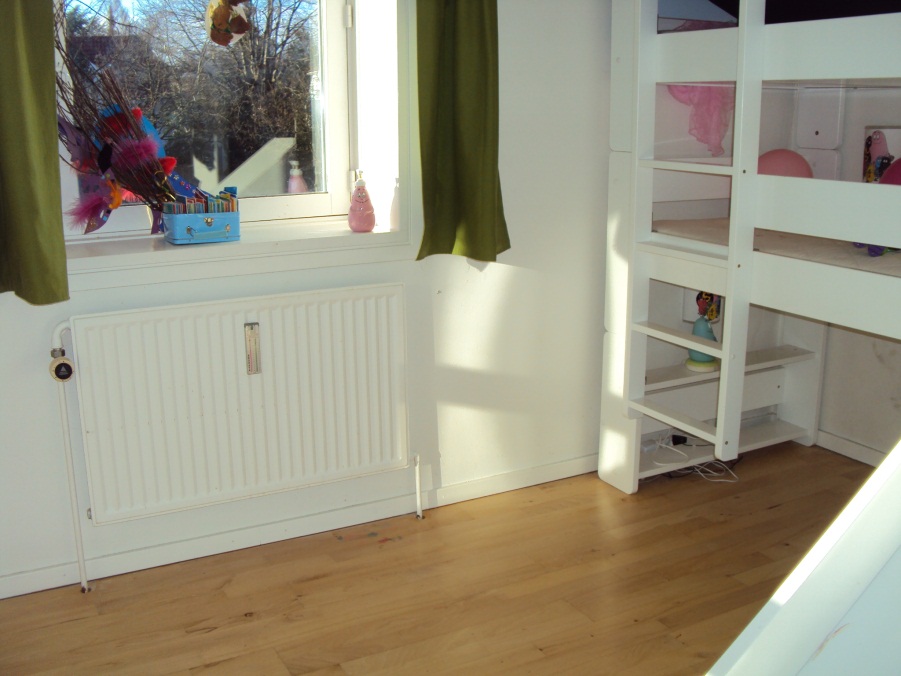 Forældrenes problem!
Begyndende forståelse af mikroorganismer
Hånd- og mundhygiejne
Rengøringsvenligt hjem, god udluftning
Afspritning af overflader
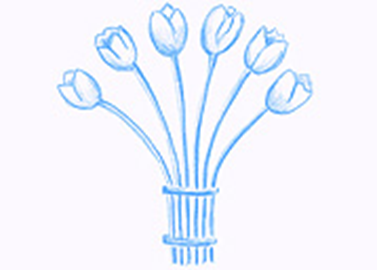 Foreningen MBL-mangel.dk
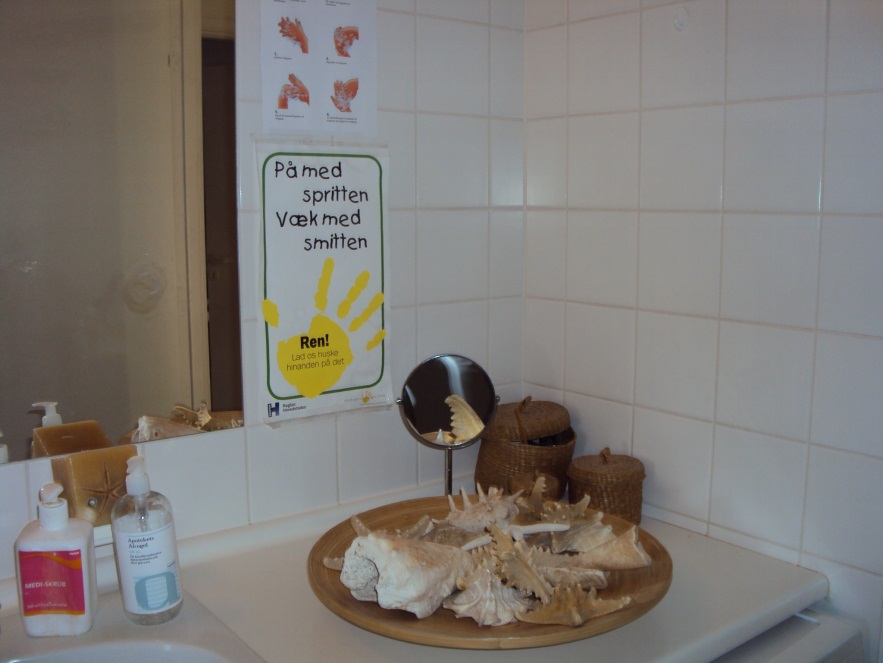 Hygiejne derhjemme
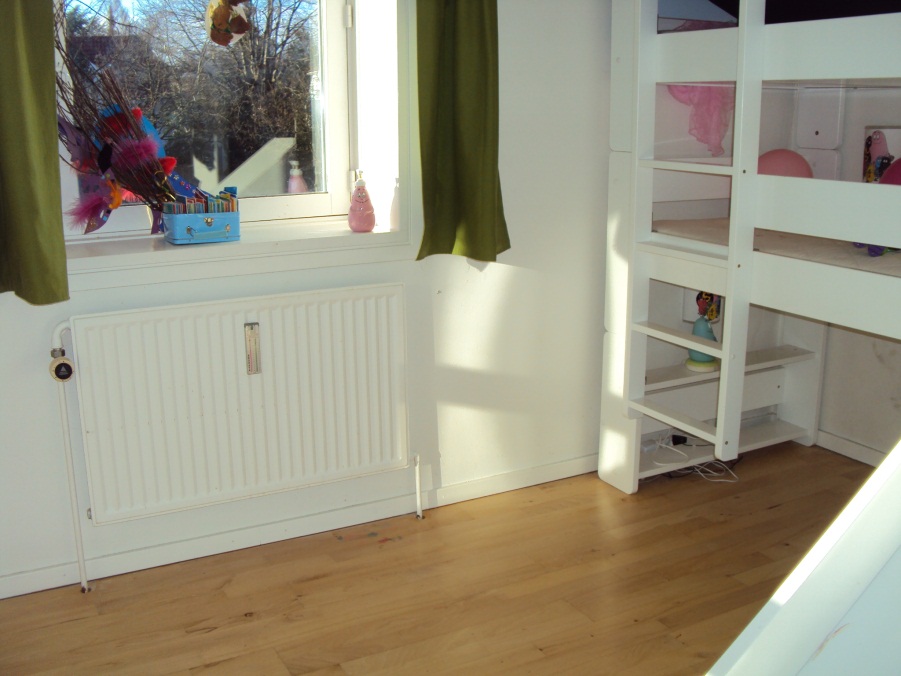 Forældrenes problem!
Begyndende forståelse af mikroorganismer
Hånd- og mundhygiejne
Rengøringsvenligt hjem, god udluftning
Afspritning af overflader
Hyppige grundige hovedrengøringer – især efter børnegæster
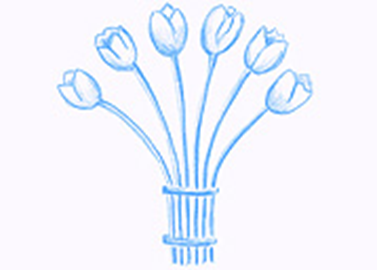 Foreningen MBL-mangel.dk
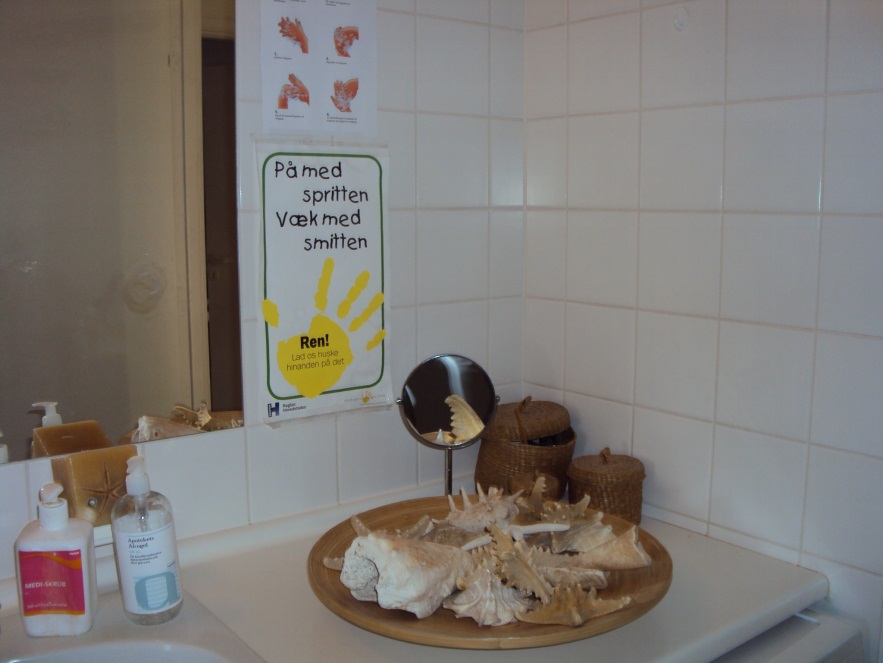 Hygiejne derhjemme
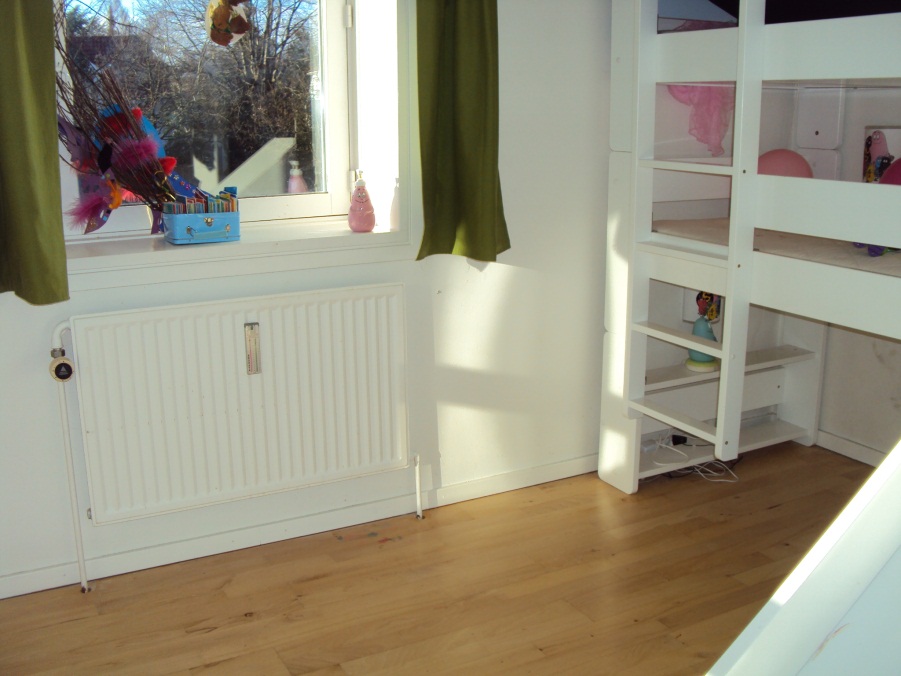 Spørgsmål: Hvordan undgår man rengørings-vanvid?
?
Forældrenes problem!
Begyndende forståelse af mikroorganismer
Hånd- og mundhygiejne
Rengøringsvenligt hjem, god udluftning
Afspritning af overflader
Hyppige grundige hovedrengøringer – især efter børnegæster
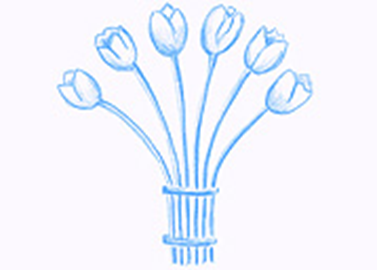 Foreningen MBL-mangel.dk
Hygiejne i det offentlige rum
Sille 4 år, se-MBL 12
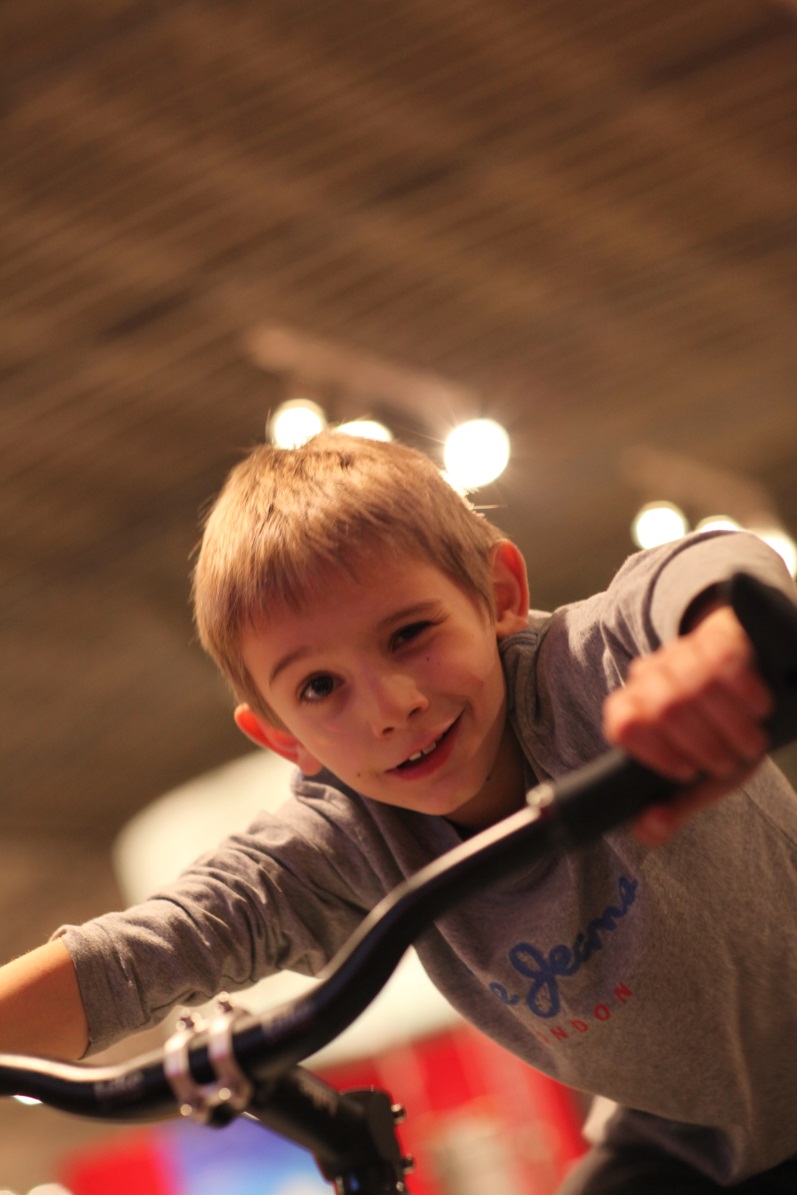 Her har vi muligheder at undgå smitte på – holde os væk eller bruge beskyttende handlinger
Adam 8 år, se-MBL 92
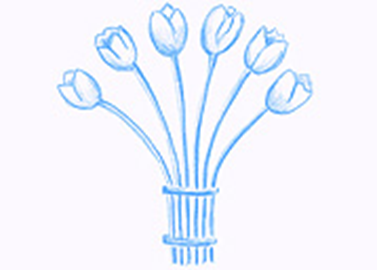 Foreningen MBL-mangel.dk
Hygiejne i det offentlige rum
Sille 4 år, se-MBL 12
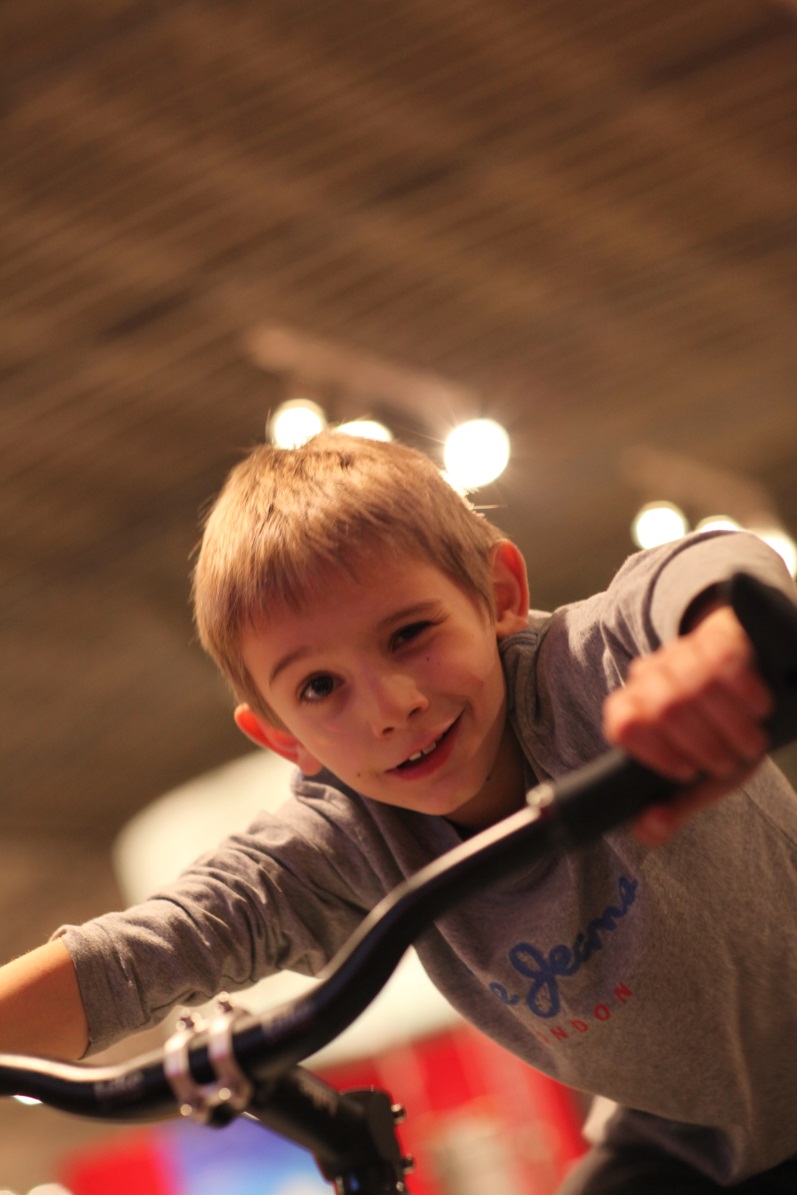 Her har vi muligheder at undgå smitte på – holde os væk eller bruge beskyttende handlinger
Landsdækkende kampagner
Adam 8 år, se-MBL 92
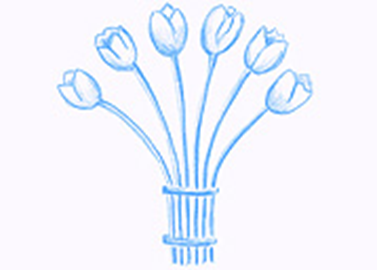 Foreningen MBL-mangel.dk
Hygiejne i det offentlige rum
Sille 4 år, se-MBL 12
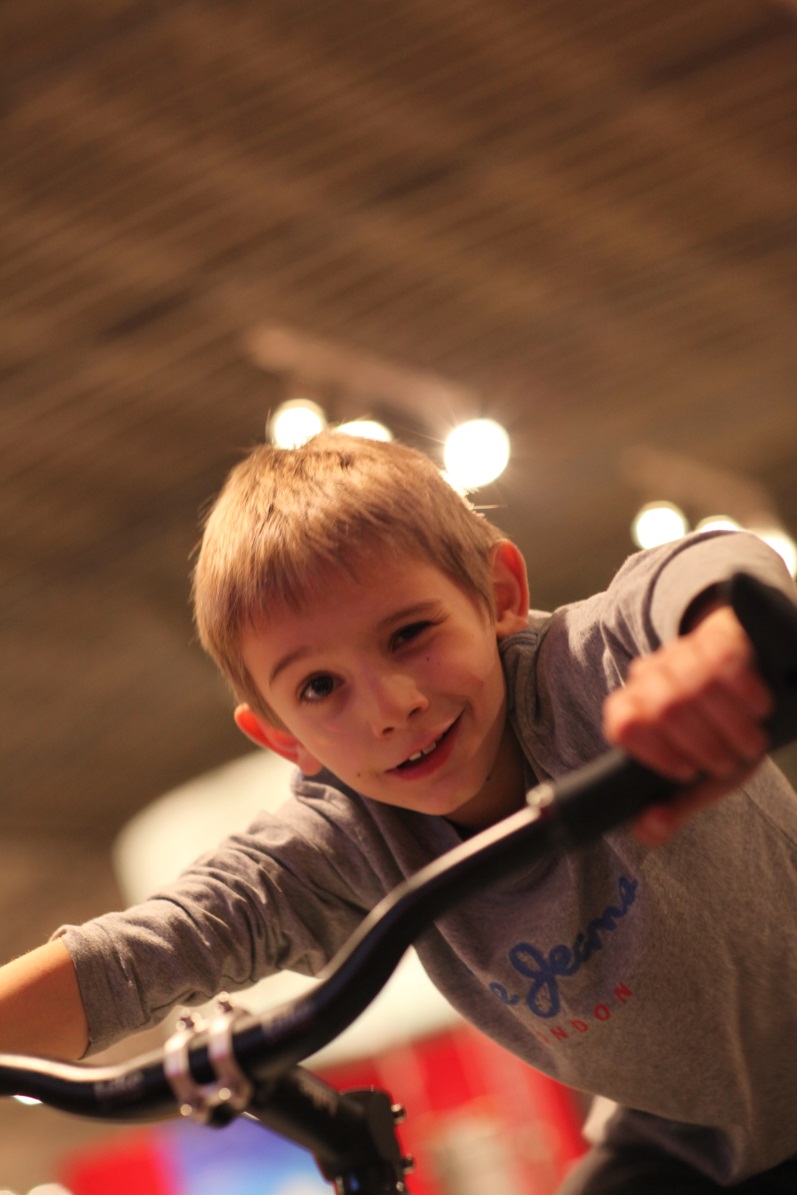 Her har vi muligheder at undgå smitte på – holde os væk eller bruge beskyttende handlinger
Landsdækkende kampagner
2 regler: Håndhygiejne og nyse i ærmet
Adam 8 år, se-MBL 92
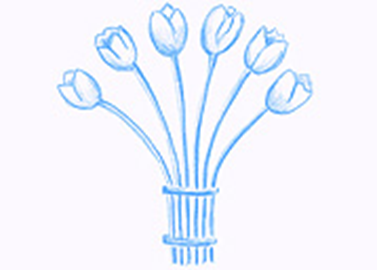 Foreningen MBL-mangel.dk
Hygiejne i det offentlige rum
Sille 4 år, se-MBL 12
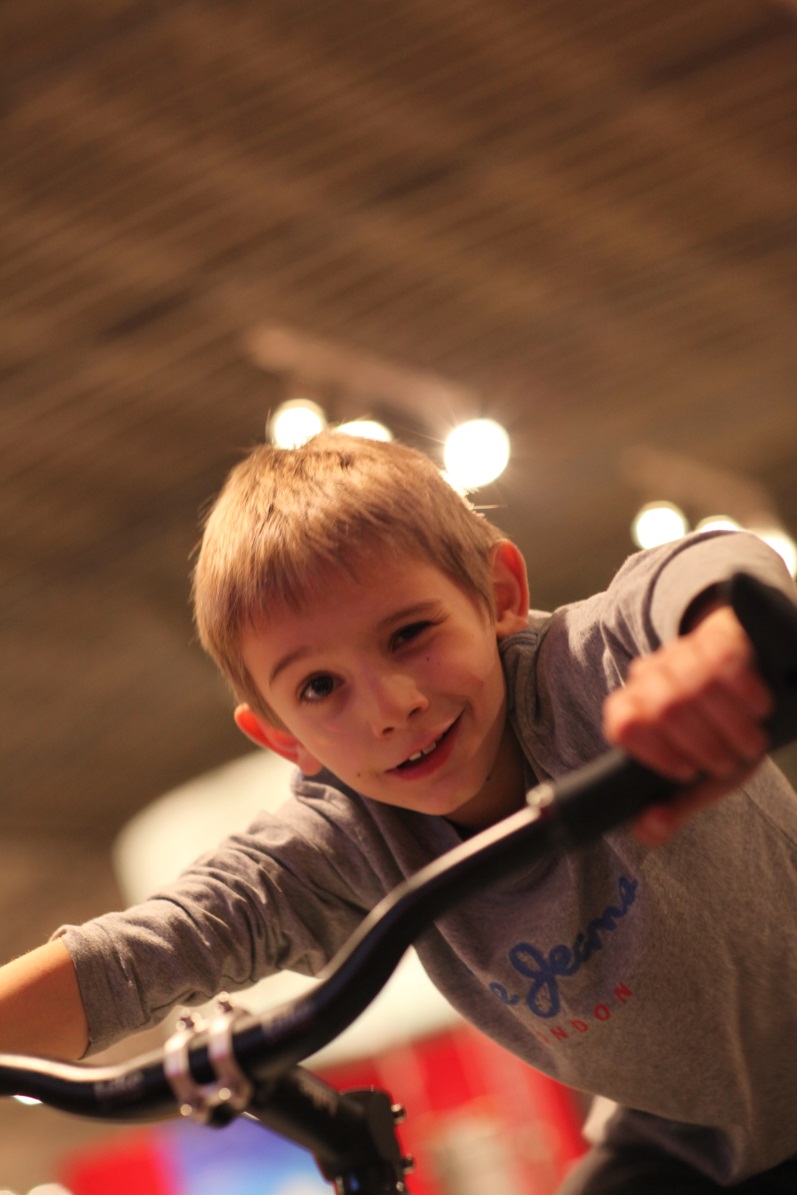 Her har vi muligheder at undgå smitte på – holde os væk eller bruge beskyttende handlinger
Landsdækkende kampagner
2 regler: Håndhygiejne og nyse i ærmet
Håndsprit på offentlige toiletter, i bussen, på restauranter mm?
Adam 8 år, se-MBL 92
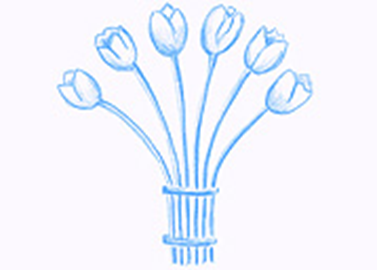 Foreningen MBL-mangel.dk
Hygiejne i det offentlige rum
Sille 4 år, se-MBL 12
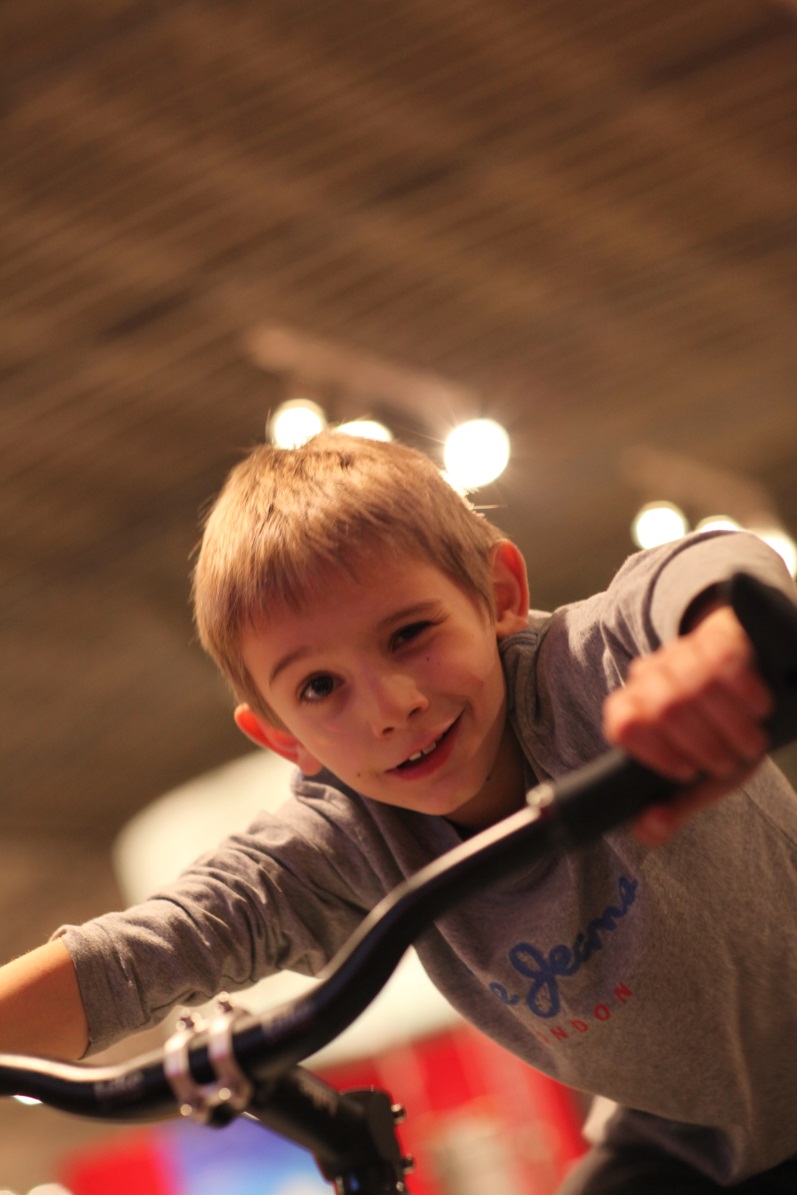 Her har vi muligheder at undgå smitte på – holde os væk eller bruge beskyttende handlinger
Landsdækkende kampagner?
2 regler: Håndhygiejne og nyse i ærmet
Håndsprit på offentlige toiletter, i bussen, på restauranter mm?
Adam 8 år, se-MBL 92
?
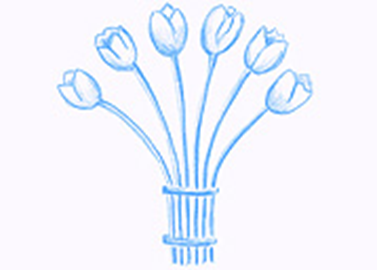 Spørgsmål: Hvordan får man håndsprit ind i den almindelige danskers hjem?
Foreningen MBL-mangel.dk
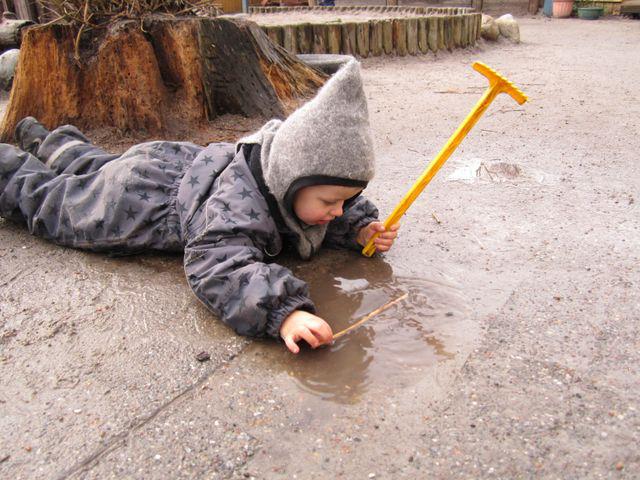 Hygiejnen i institutionen/skolen
Det er her smitten kommer fra!!
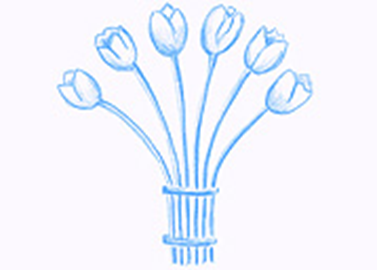 Foreningen MBL-mangel.dk
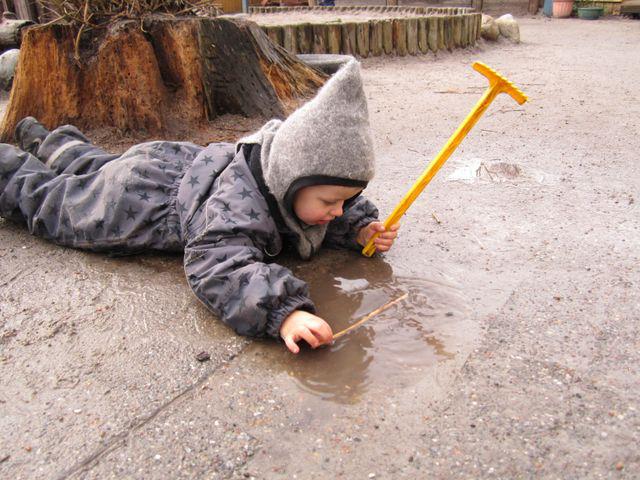 Hygiejnen i institutionen/skolen
Det er her smitten kommer fra!!
Ingen mulighed for forældre at undgå institutionen og dens hygiejne
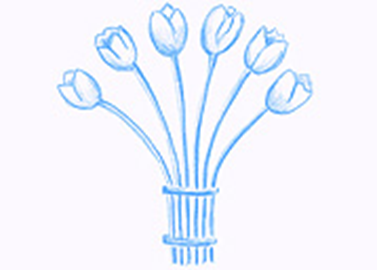 Foreningen MBL-mangel.dk
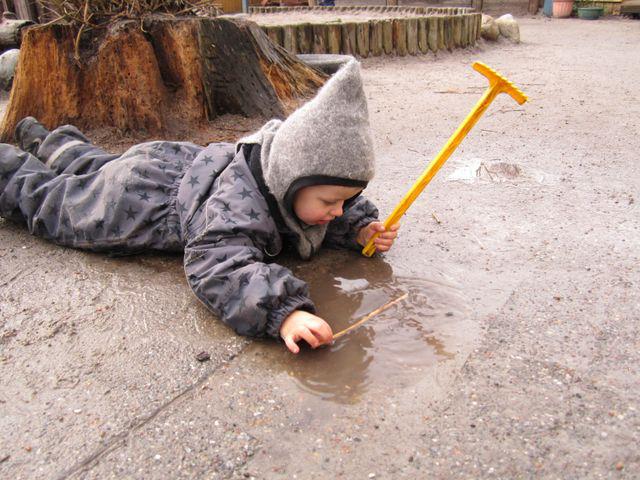 Hygiejnen i institutionen/skolen
Det er her smitten kommer fra!!
Ingen mulighed for forældre at undgå institutionen og dens hygiejne
Uddannelse af personalet
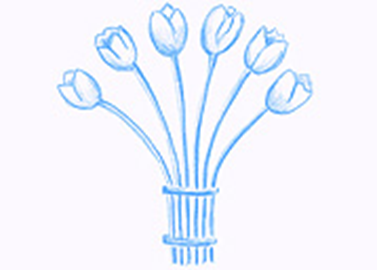 Foreningen MBL-mangel.dk
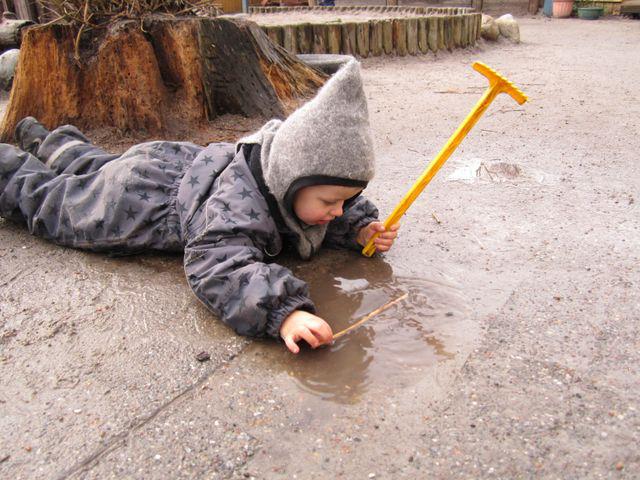 Hygiejnen i institutionen/skolen
Det er her smitten kommer fra!!
Ingen mulighed for forældre at undgå institutionen og dens hygiejne
Uddannelse af personalet
Igen: håndhygiejne
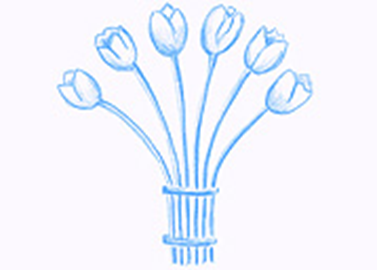 Foreningen MBL-mangel.dk
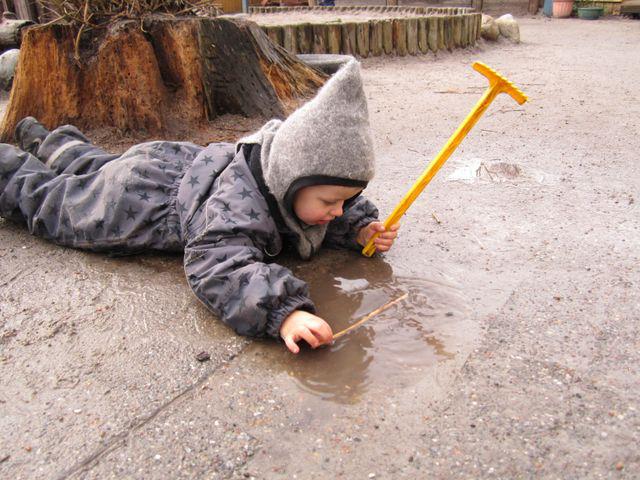 Hygiejnen i institutionen/skolen
Det er her smitten kommer fra!!
Ingen mulighed for forældre at undgå institutionen og dens hygiejne
Uddannelse af personalet
Igen: håndhygiejne
Gode rutiner
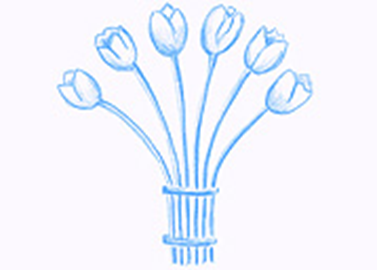 Foreningen MBL-mangel.dk
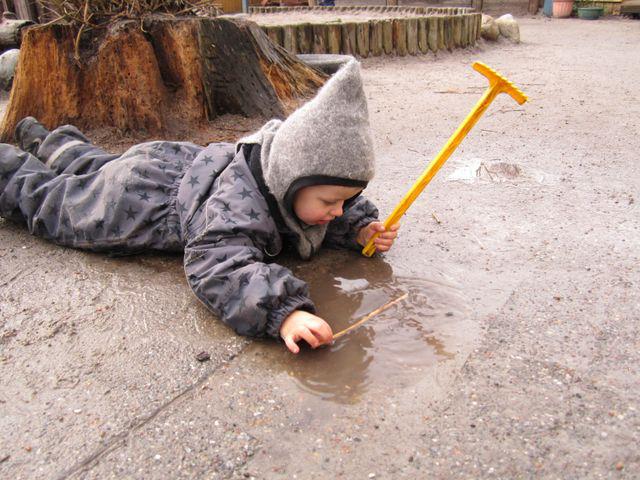 Hygiejnen i institutionen/skolen
Det er her smitten kommer fra!!
Ingen mulighed for forældre at undgå institutionen og dens hygiejne
Uddannelse af personalet
Igen: håndhygiejne
Gode rutiner
Praktiske løsninger, fx papirtørklæder
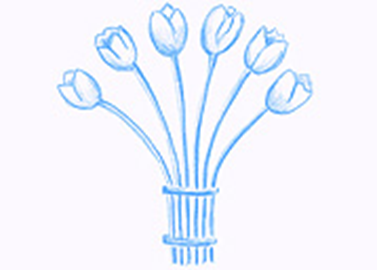 Foreningen MBL-mangel.dk
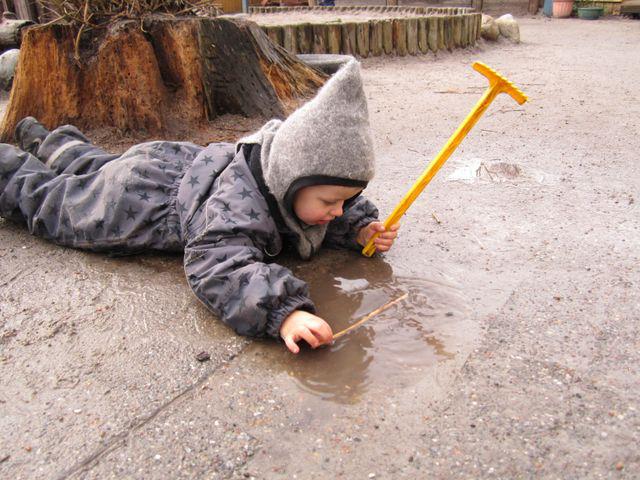 Hygiejnen i institutionen/skolen
Det er her smitten kommer fra!!
Ingen mulighed for forældre at undgå institutionen og dens hygiejne
Uddannelse af personalet
Igen: håndhygiejne
Gode rutiner
Praktiske løsninger, fx papirtørklæder
Regler ved sygdoms-udbrud
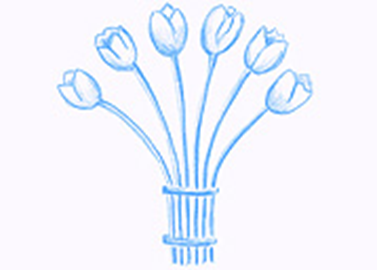 Foreningen MBL-mangel.dk
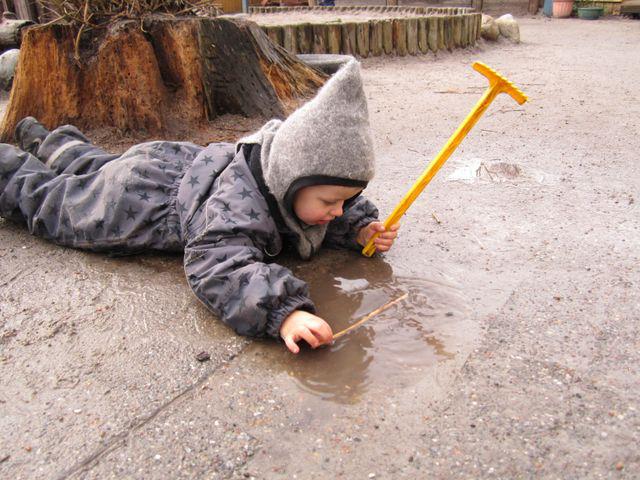 Hygiejnen i institutionen/skolen
Det er her smitten kommer fra!!
Ingen mulighed for forældre at undgå institutionen og dens hygiejne
Uddannelse af personalet
Igen: håndhygiejne
Gode rutiner
Praktiske løsninger, fx papirtørklæder
Regler ved sygdoms-udbrud
Små institutioner
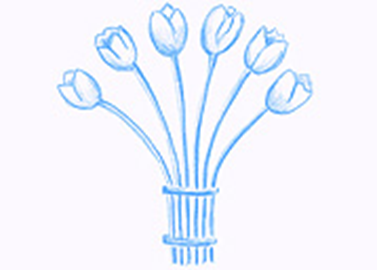 Foreningen MBL-mangel.dk
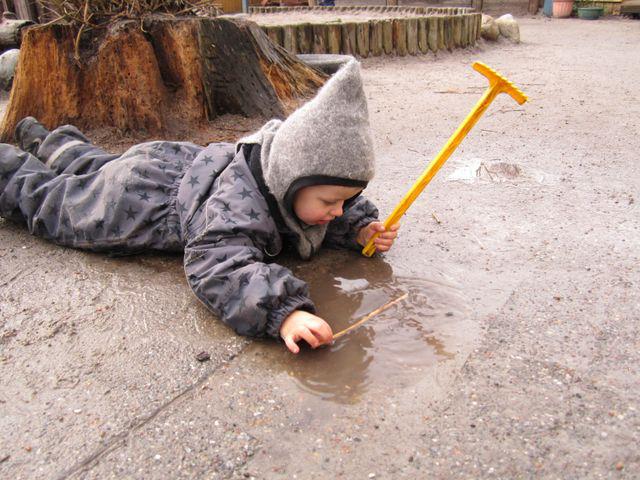 Hygiejnen i institutionen/skolen
Det er her smitten kommer fra!!
Ingen mulighed for forældre at undgå institutionen og dens hygiejne
Uddannelse af personalet
Igen: håndhygiejne
Gode rutiner
Praktiske løsninger, fx papirtørklæder
Regler ved sygdoms-udbrud
Små institutioner
Skov/udflytter-institutioner
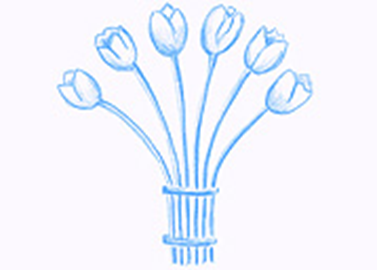 Foreningen MBL-mangel.dk
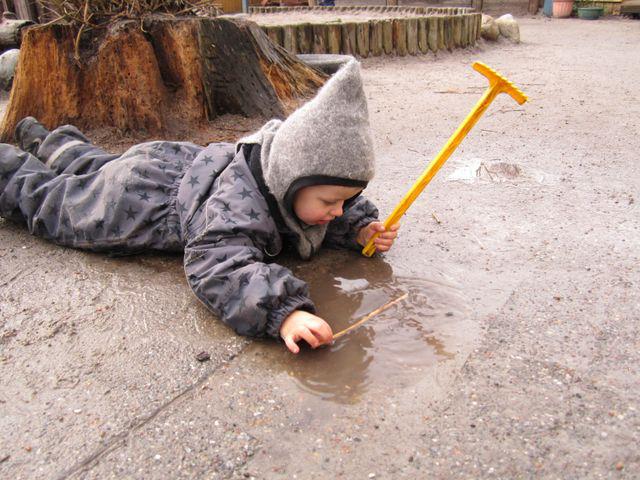 Hygiejnen i institutionen/skolen
Det er her smitten kommer fra!!
Ingen mulighed for forældre at undgå institutionen og dens hygiejne
Uddannelse af personalet
Igen: håndhygiejne
Gode rutiner
Praktiske løsninger, fx papirtørklæder
Regler ved sygdoms-udbrud
Små institutioner
Skov/udflytter-institutioner
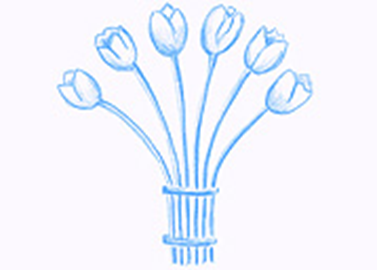 ?
Spørgsmål: Hvor mange % af MBL-barnets infektioner tror du stammer fra institutionen?
Foreningen MBL-mangel.dk
Hygiejnen på hospitalet
Ingen muligheder for at undgå stedet, men nogle muligheder for beskyttende handlinger
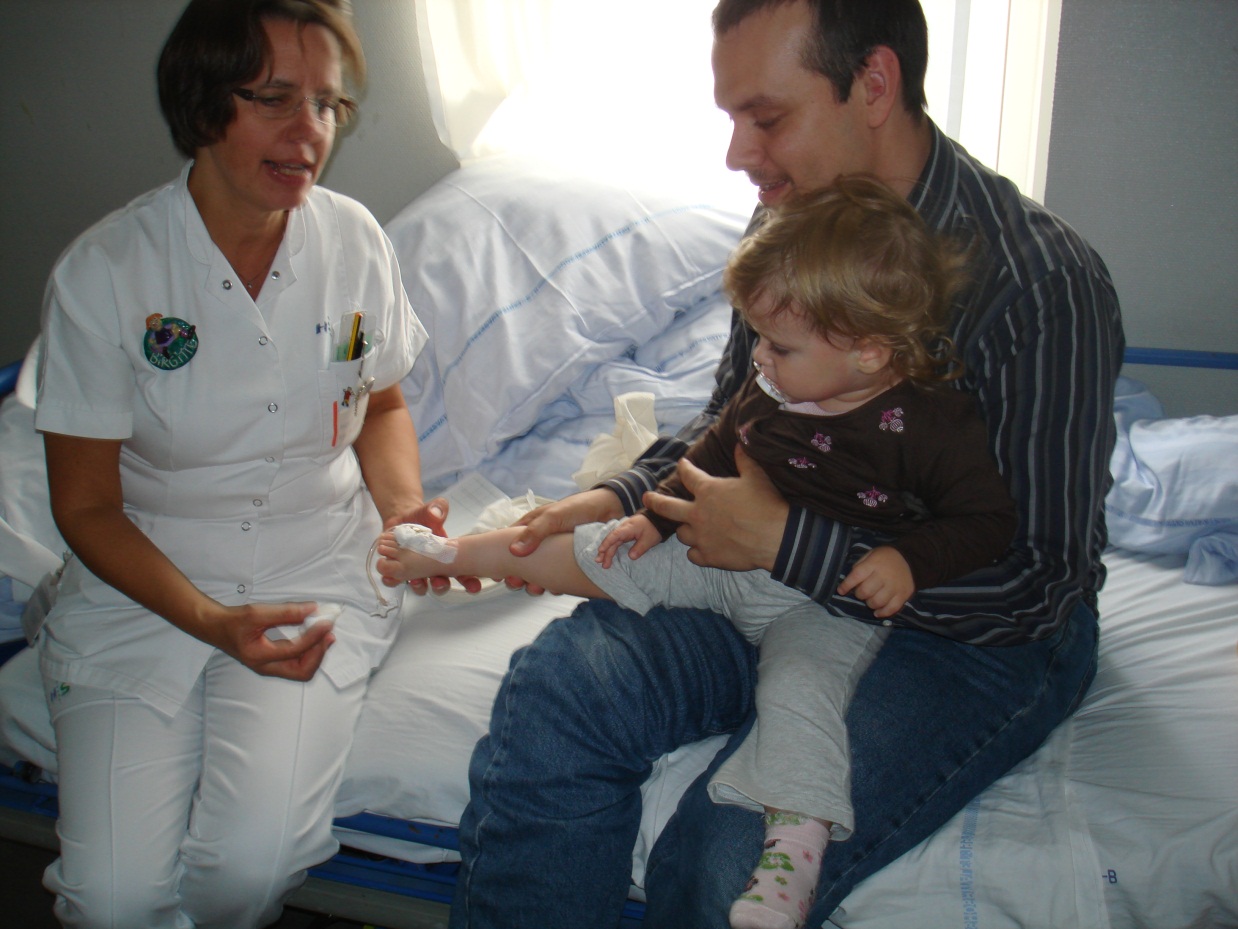 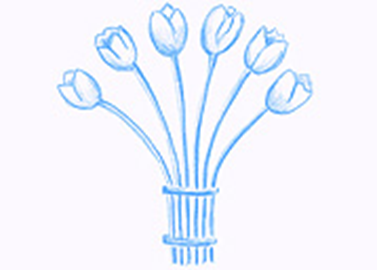 Foreningen MBL-mangel.dk
Hygiejnen på hospitalet
Ingen muligheder for at undgå stedet, men nogle muligheder for beskyttende handlinger
Smitten fra de andre syge børn
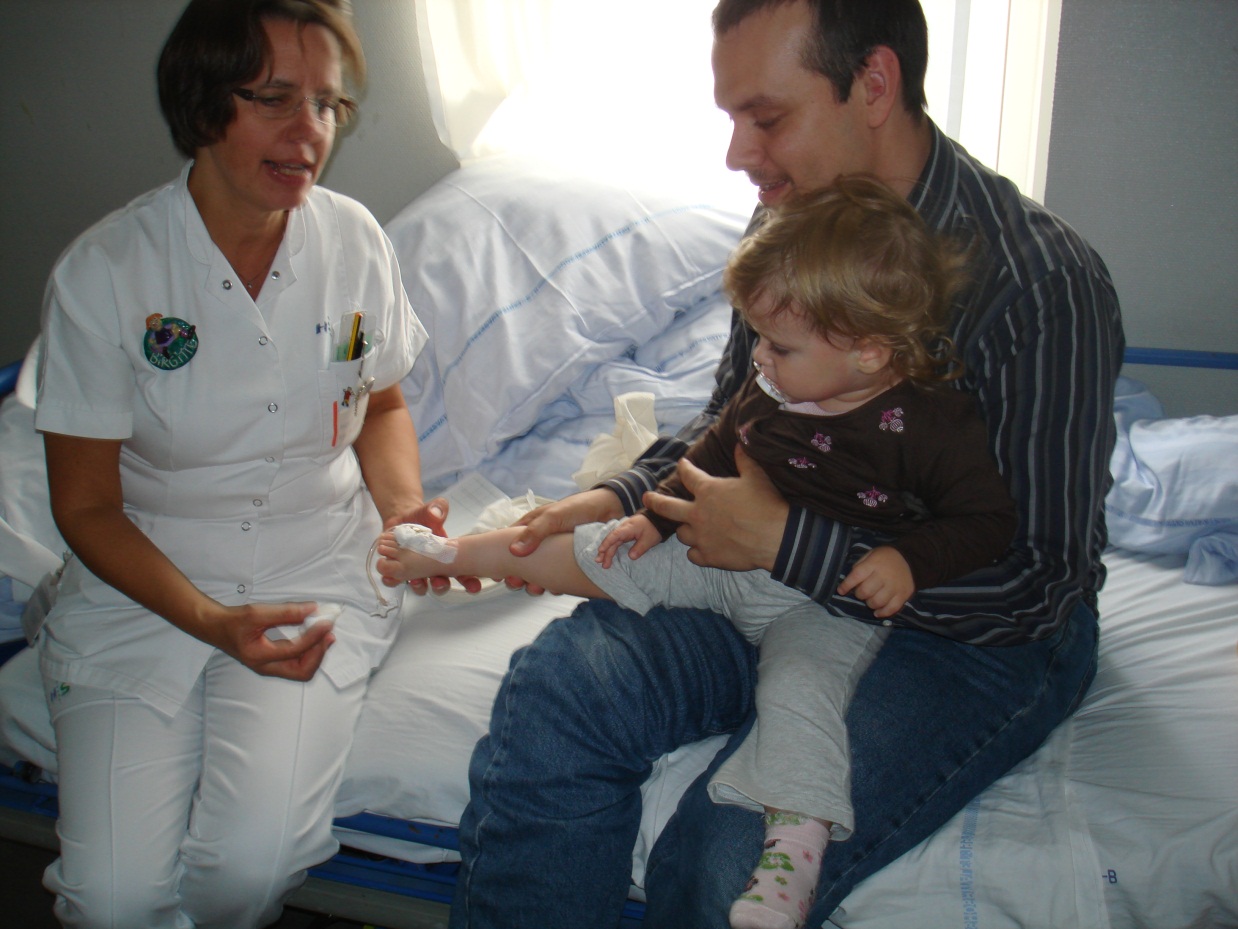 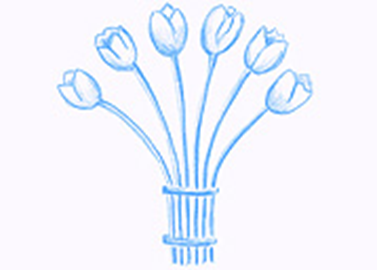 Foreningen MBL-mangel.dk
Hygiejnen på hospitalet
Ingen muligheder for at undgå stedet, men nogle muligheder for beskyttende handlinger
Smitten fra de andre syge børn
Legerummet er forbudt område
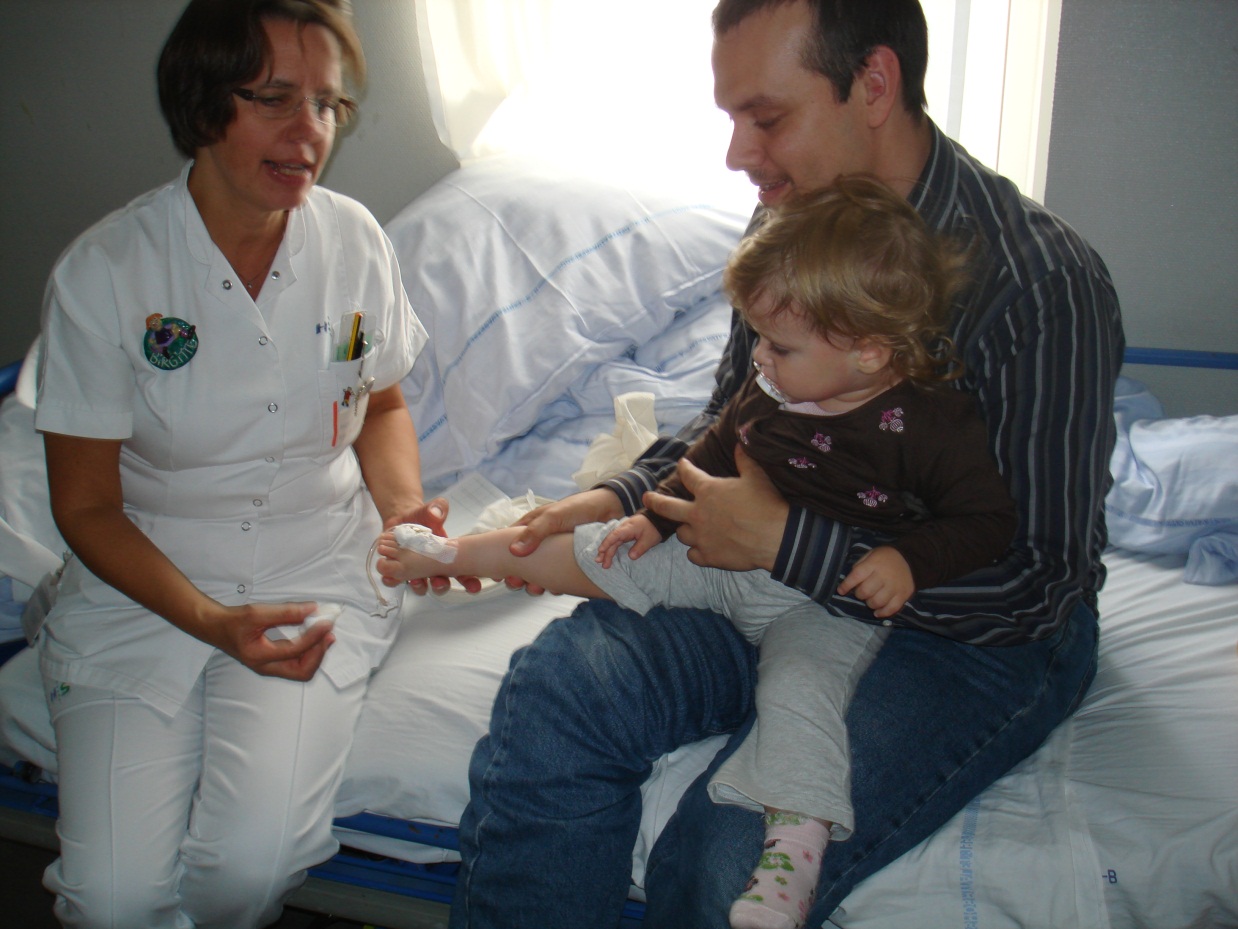 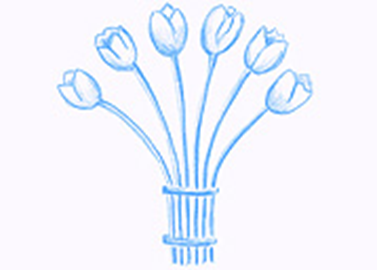 Foreningen MBL-mangel.dk
Hygiejnen på hospitalet
Ingen muligheder for at undgå stedet, men nogle muligheder for beskyttende handlinger
Smitten fra de andre syge børn
Legerummet er forbudt område
Medbring egne ting – pak en taske
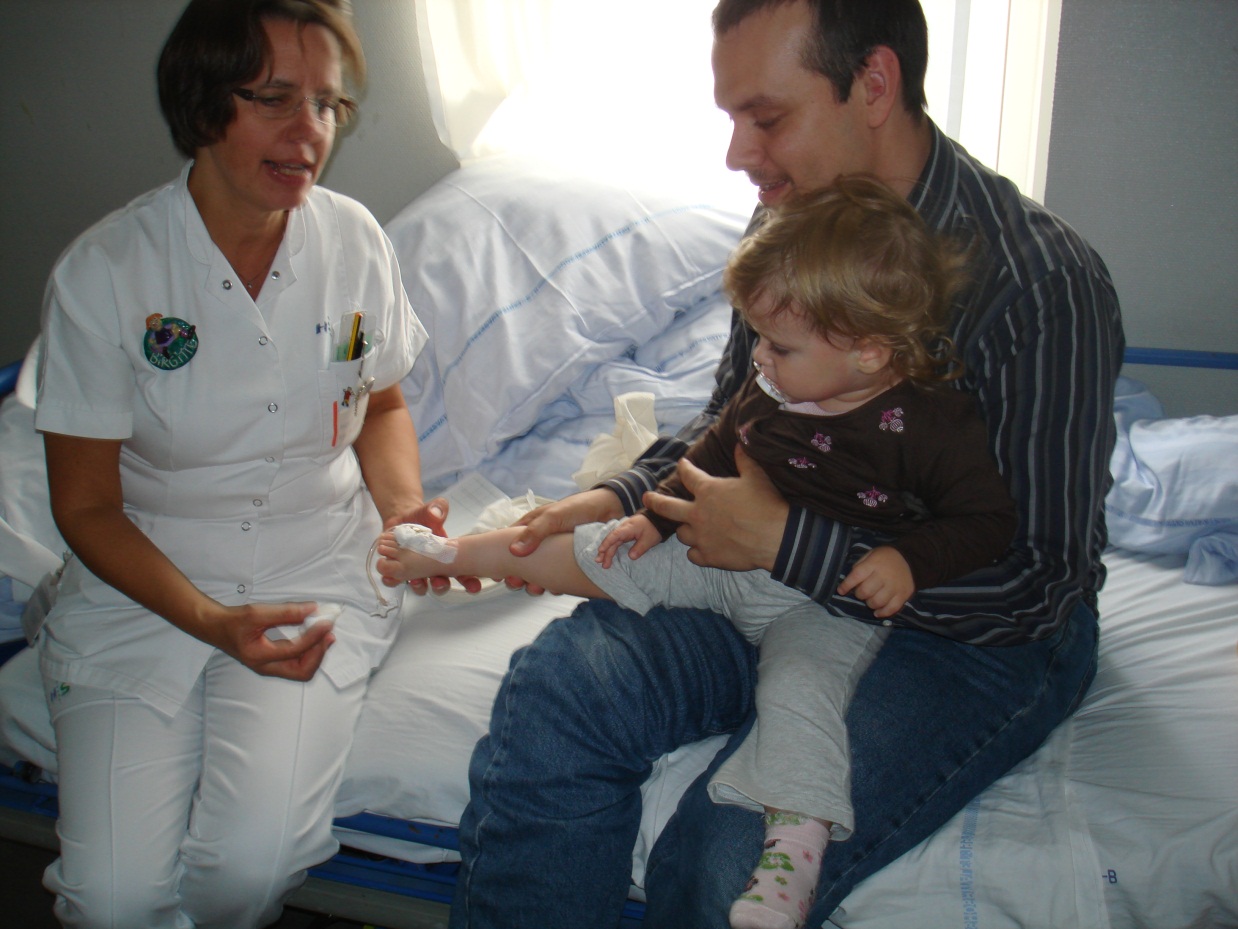 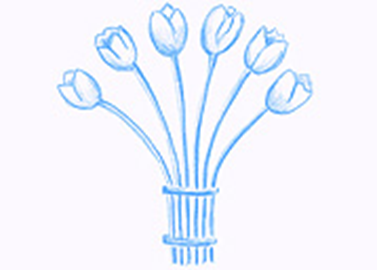 Foreningen MBL-mangel.dk
Hygiejnen på hospitalet
Ingen muligheder for at undgå stedet, men nogle muligheder for beskyttende handlinger
Smitten fra de andre syge børn
Legerummet er forbudt område
Medbring egne ting – pak en taske
Storvask efter hjemkomst
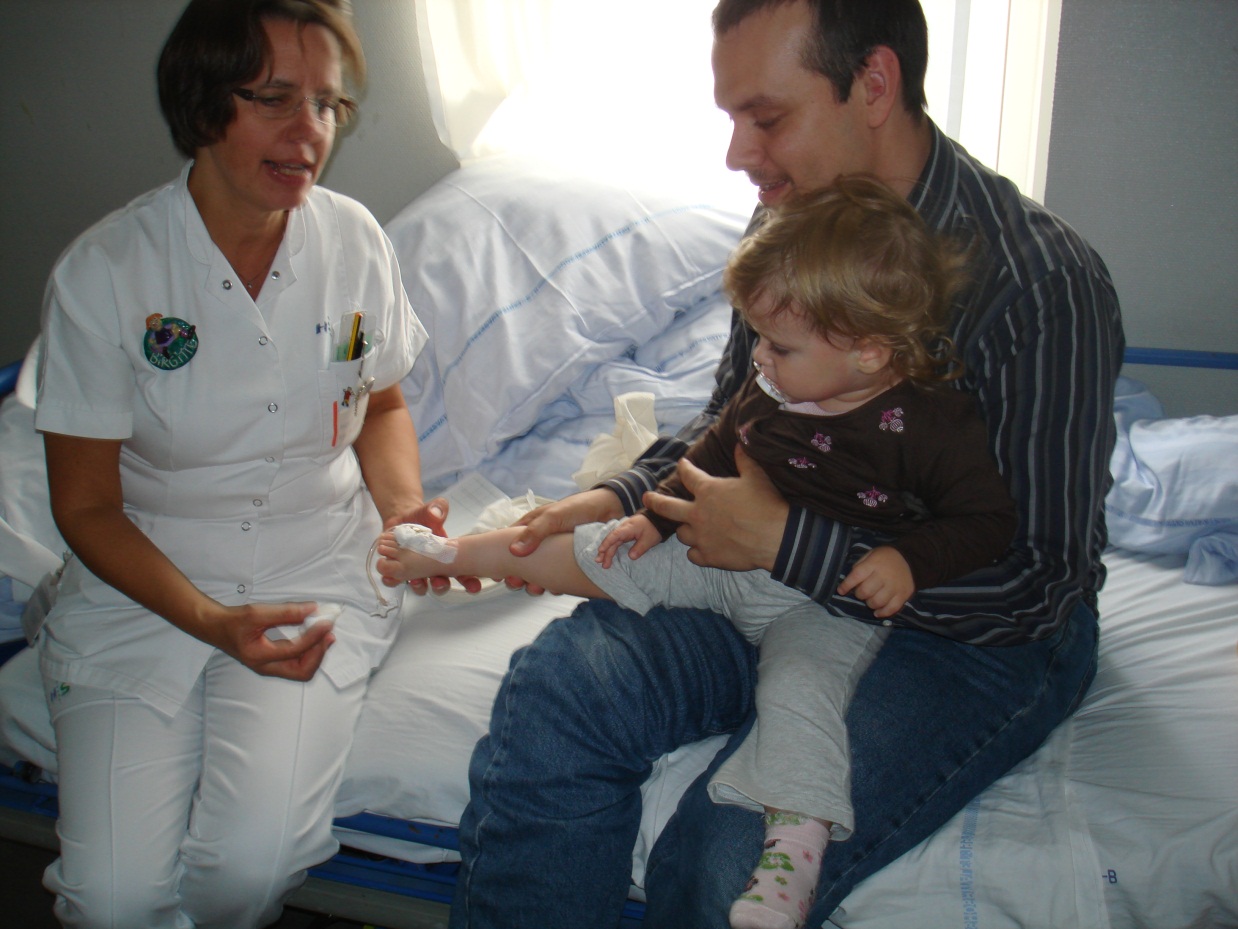 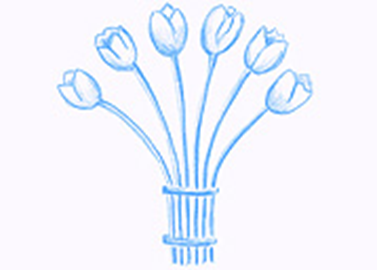 Foreningen MBL-mangel.dk
Hygiejnen på hospitalet
Ingen muligheder for at undgå stedet, men nogle muligheder for beskyttende handlinger
Smitten fra de andre syge børn
Legerummet er forbudt område
Medbring egne ting – pak en taske
Storvask efter hjemkomst
Spørgsmål: Hvad kunne børnemodtagelsen gøre, så der var bedre vilkår for immundefekte?
?
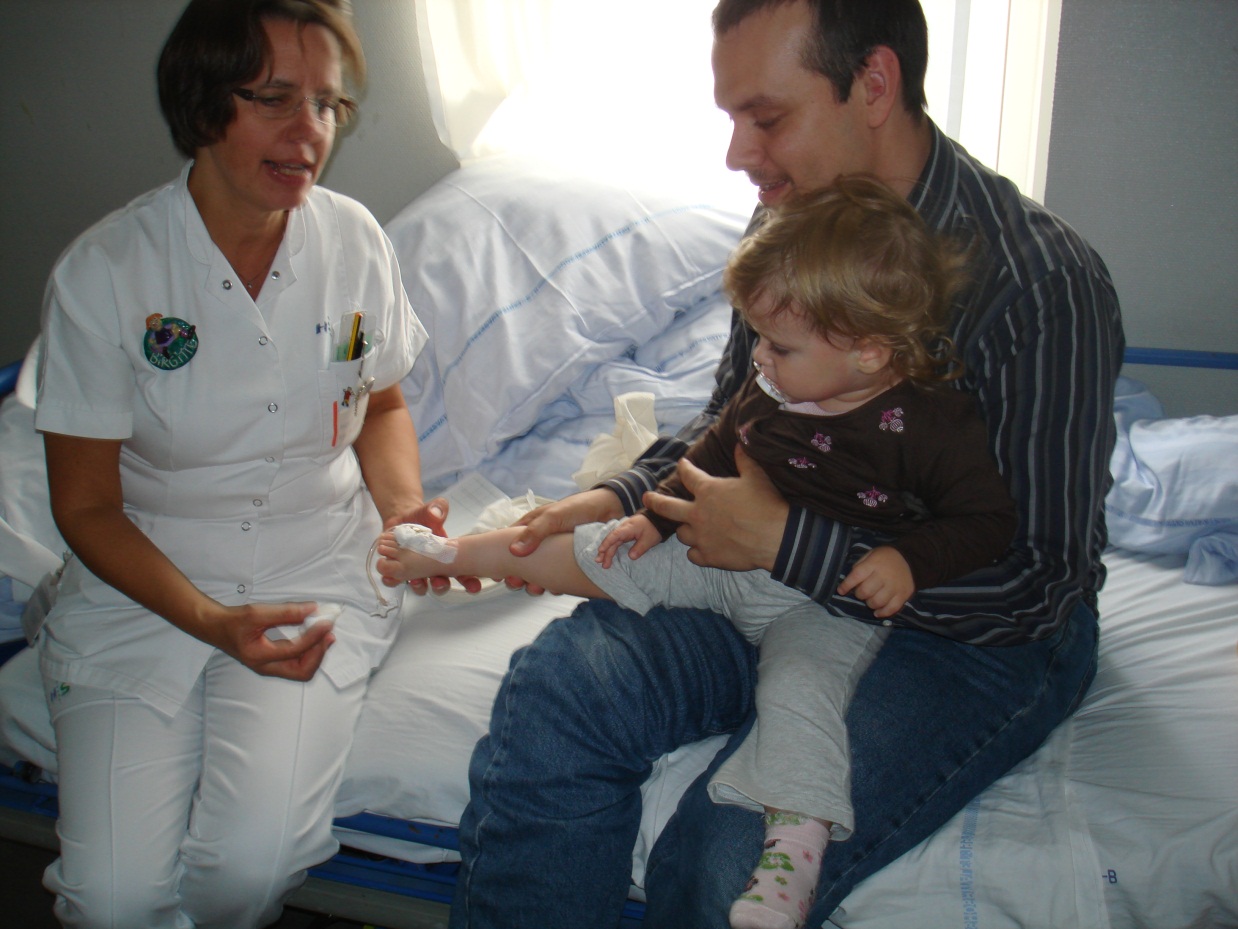 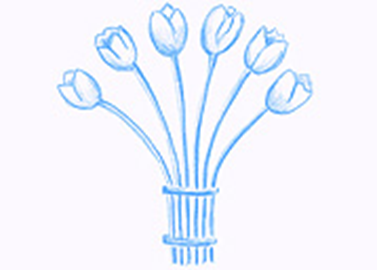 Foreningen MBL-mangel.dk
Afslutning – spørgsmål?
Sander 4 år, se-MBL 90
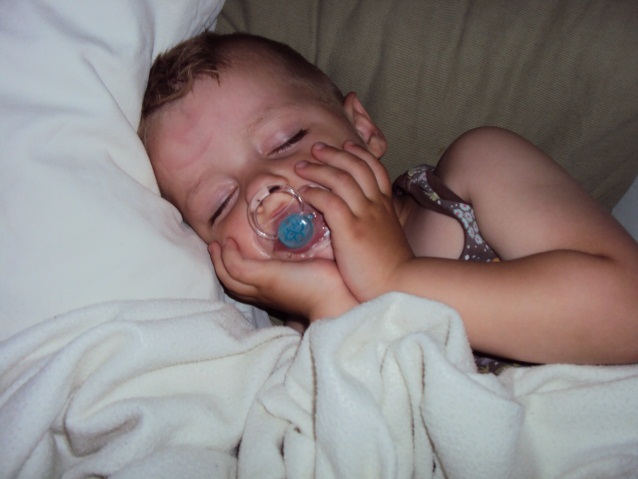 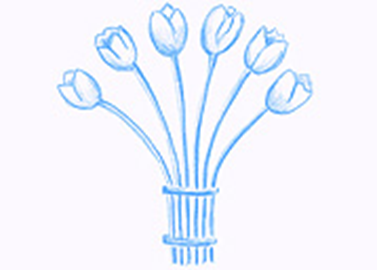 Foreningen MBL-mangel.dk